Netværkskort
Det professionelle netværk
Barnets sociale netværk
Lærer
Barn
Kontaktpædagog
Forældre
Søskende
PPR-psykolog
Klassekammerater
VISO- specialist
Bedste ven
Socialrådgiver
Bedsteforældre, onkler og tanter
Tilføj selv relevant netværk og fordel på kortet.
Brug figurerne fra næste slide til at illustrere netværket.
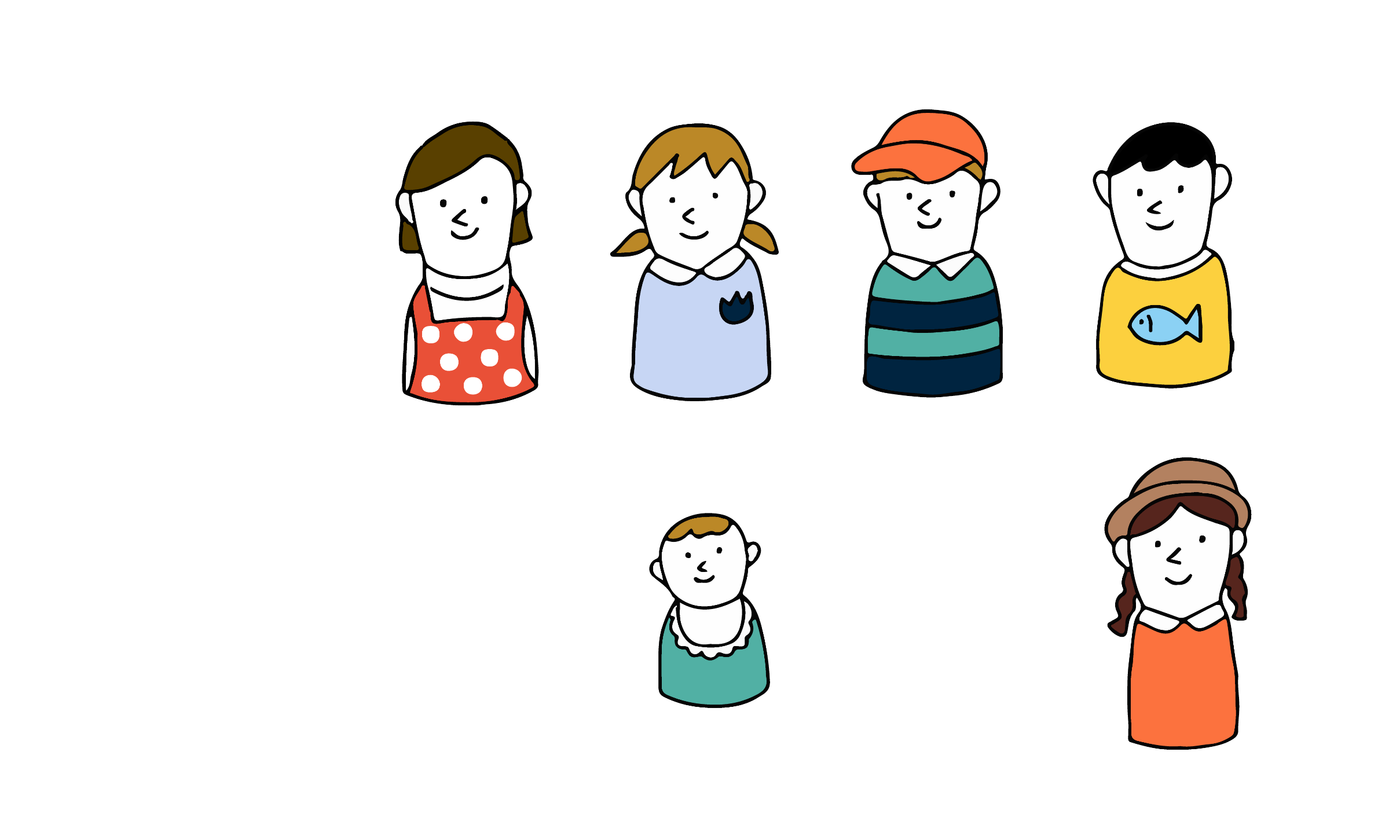 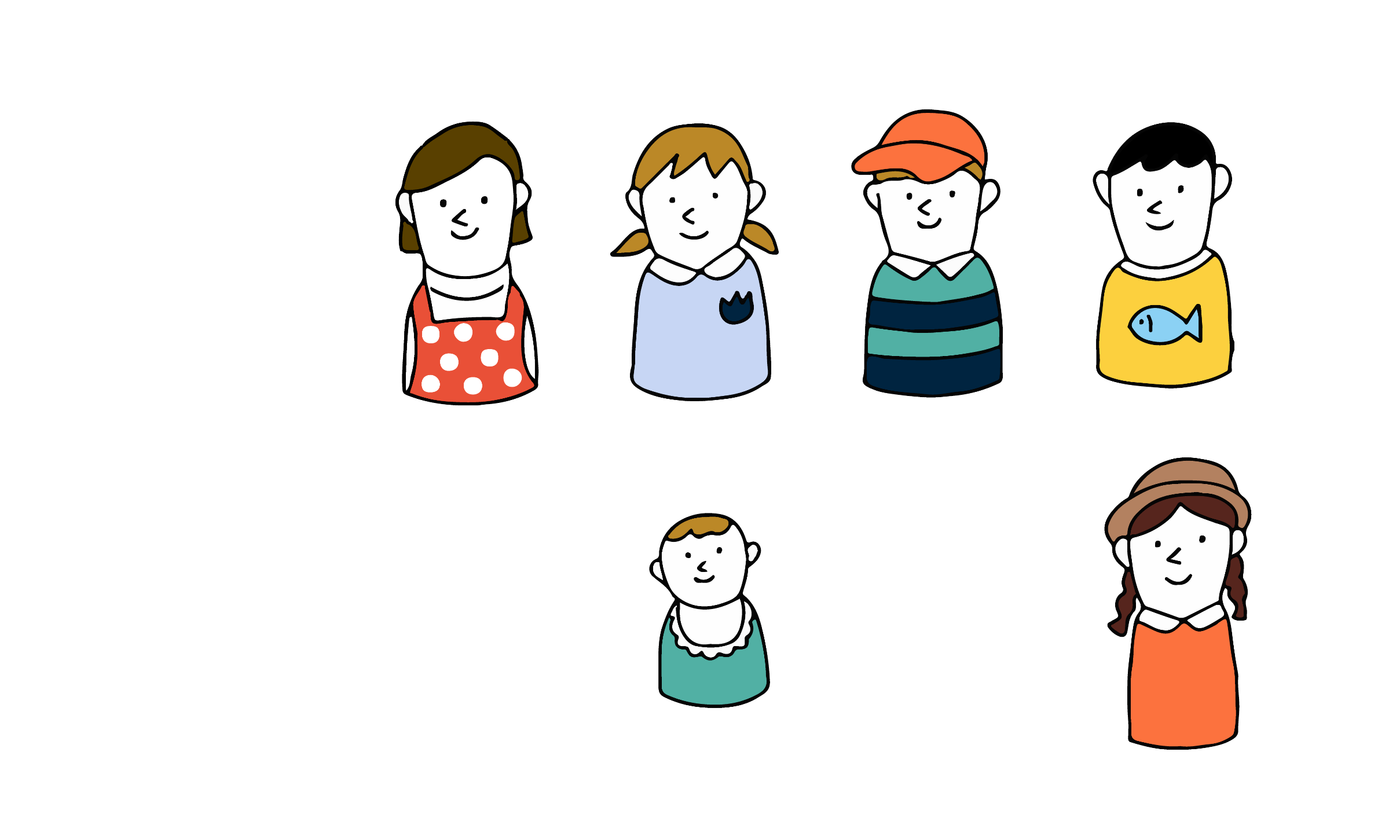 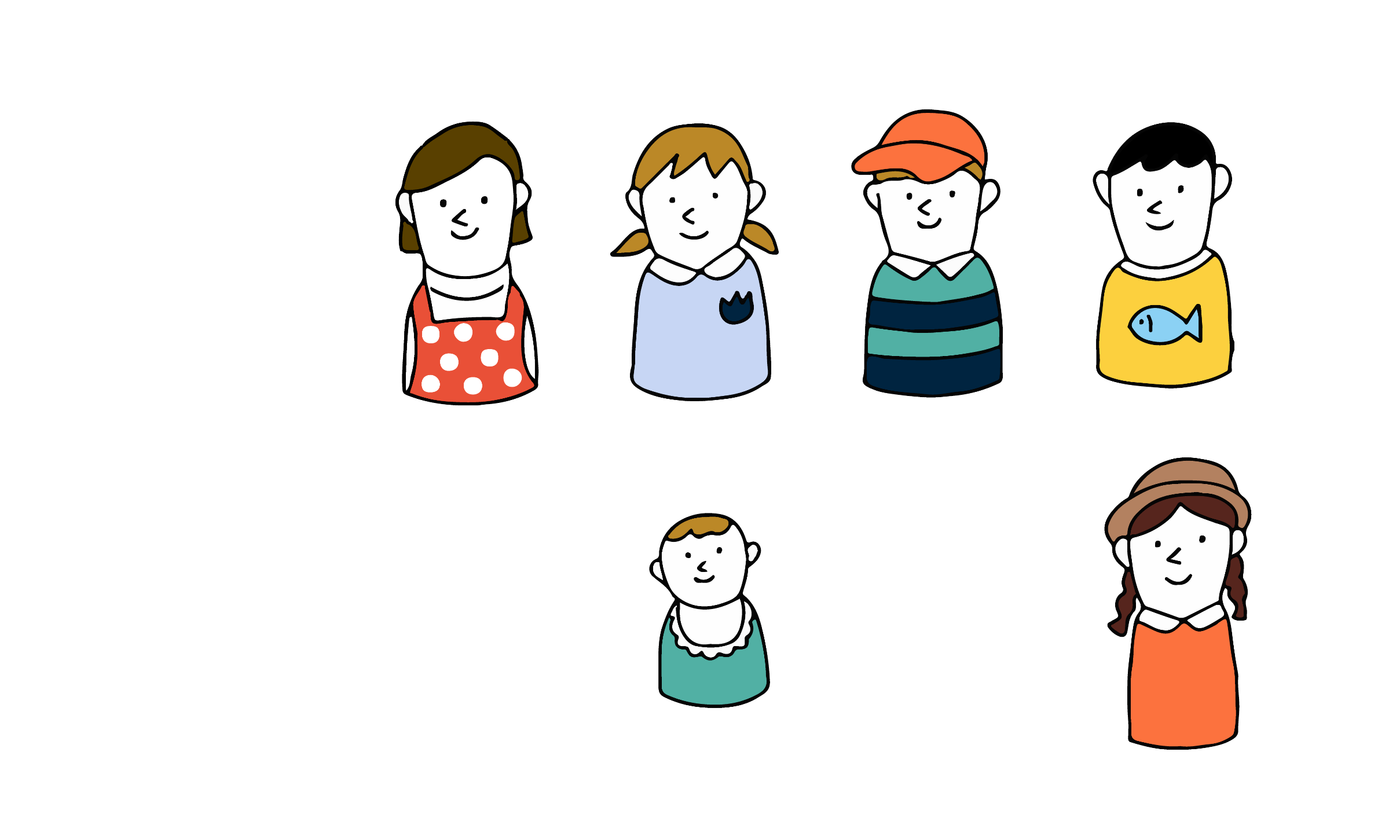 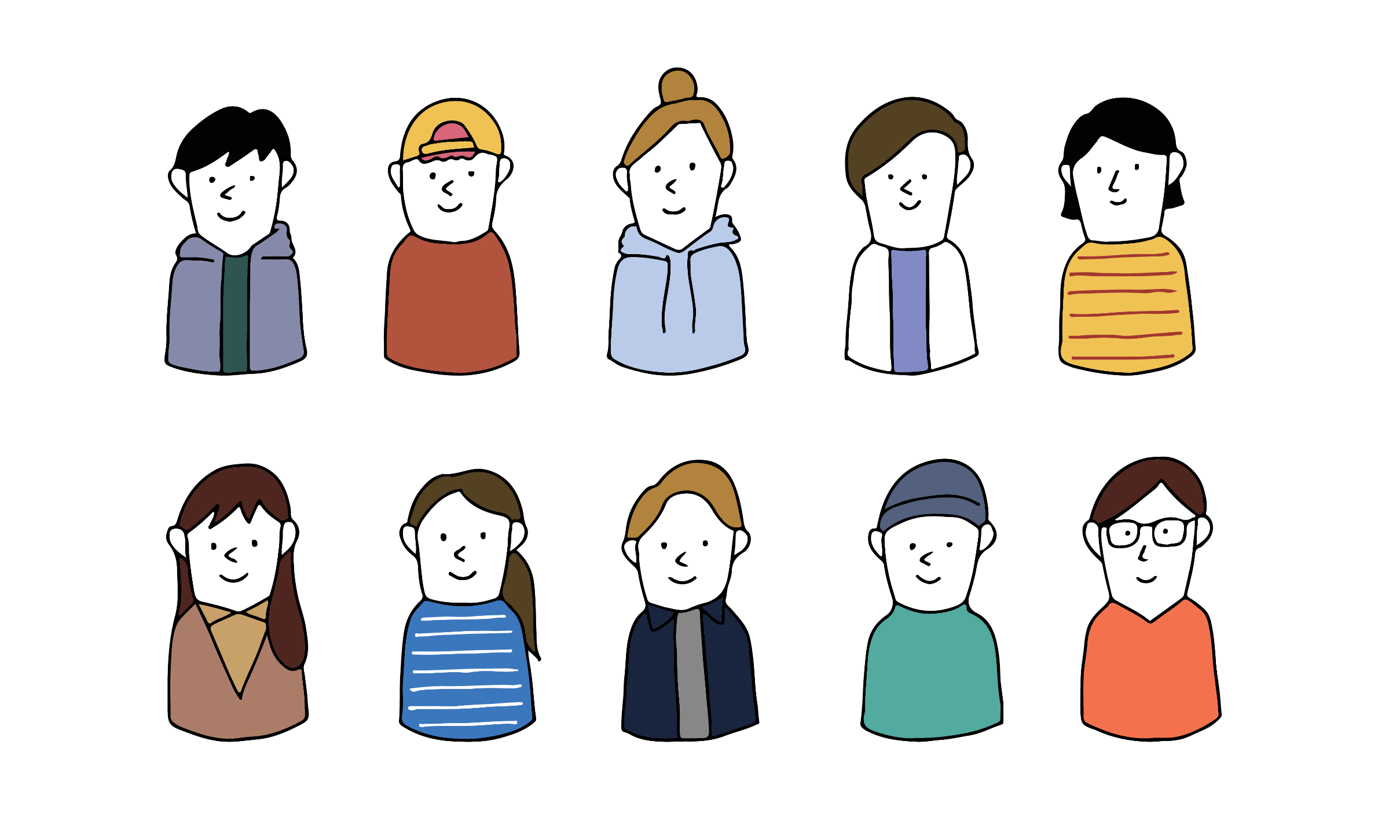 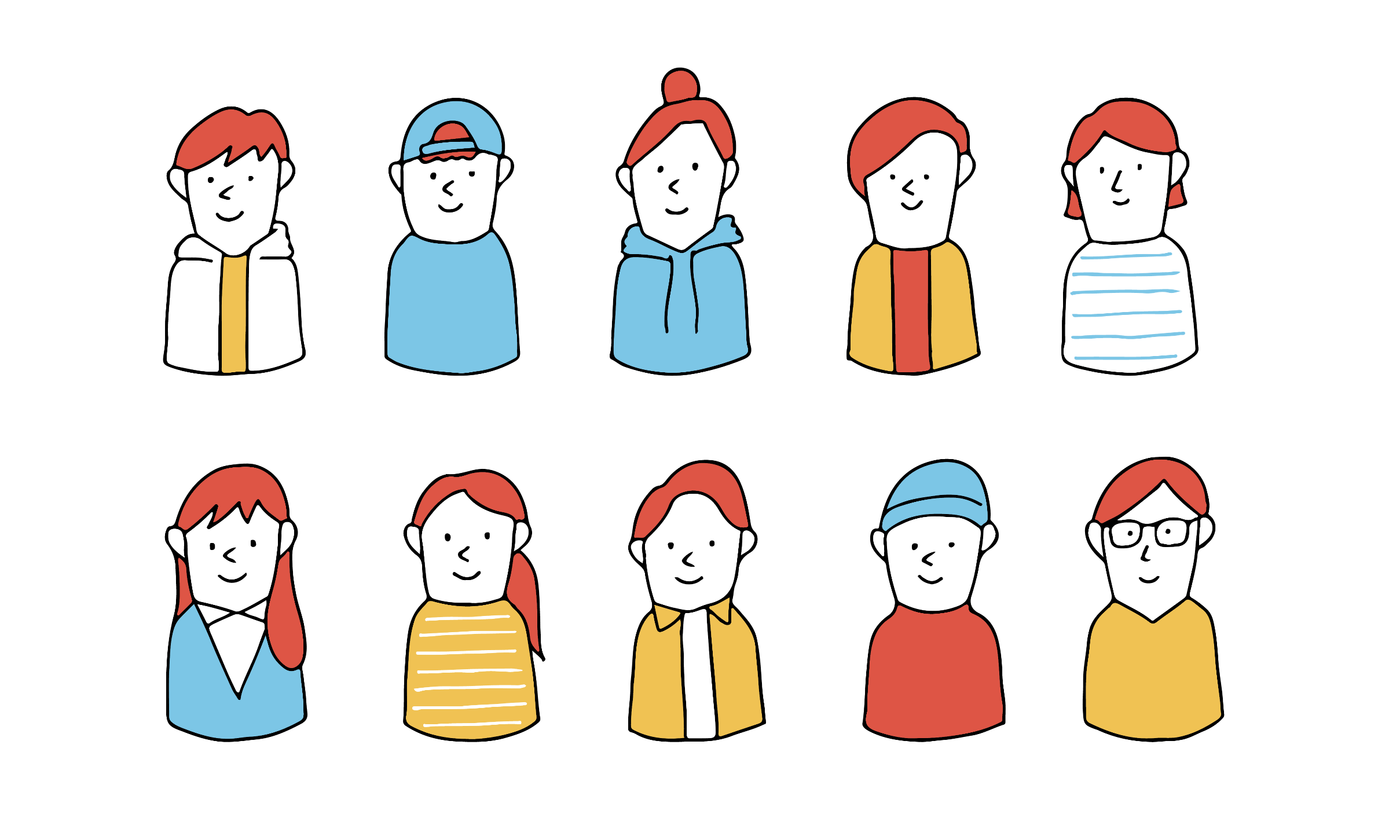 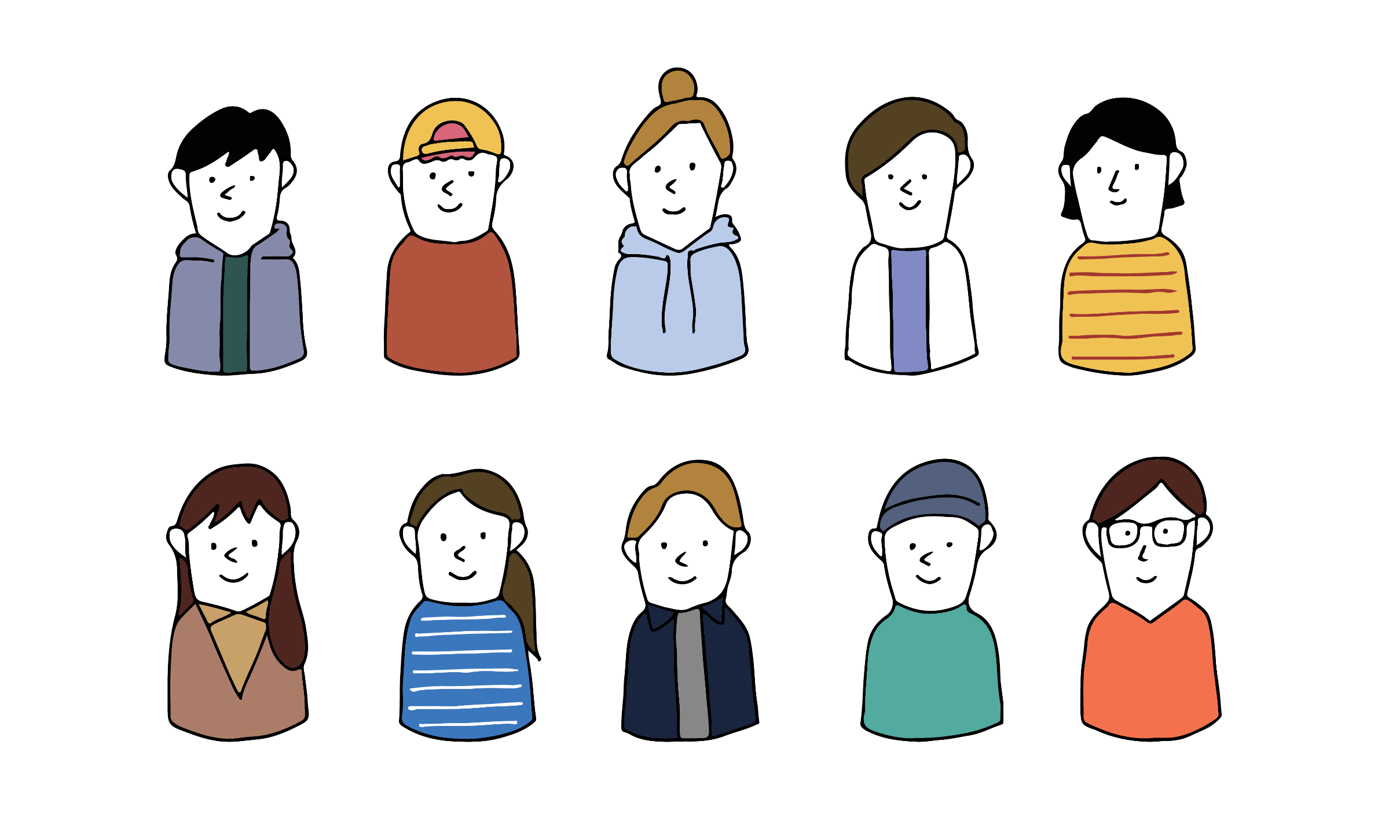 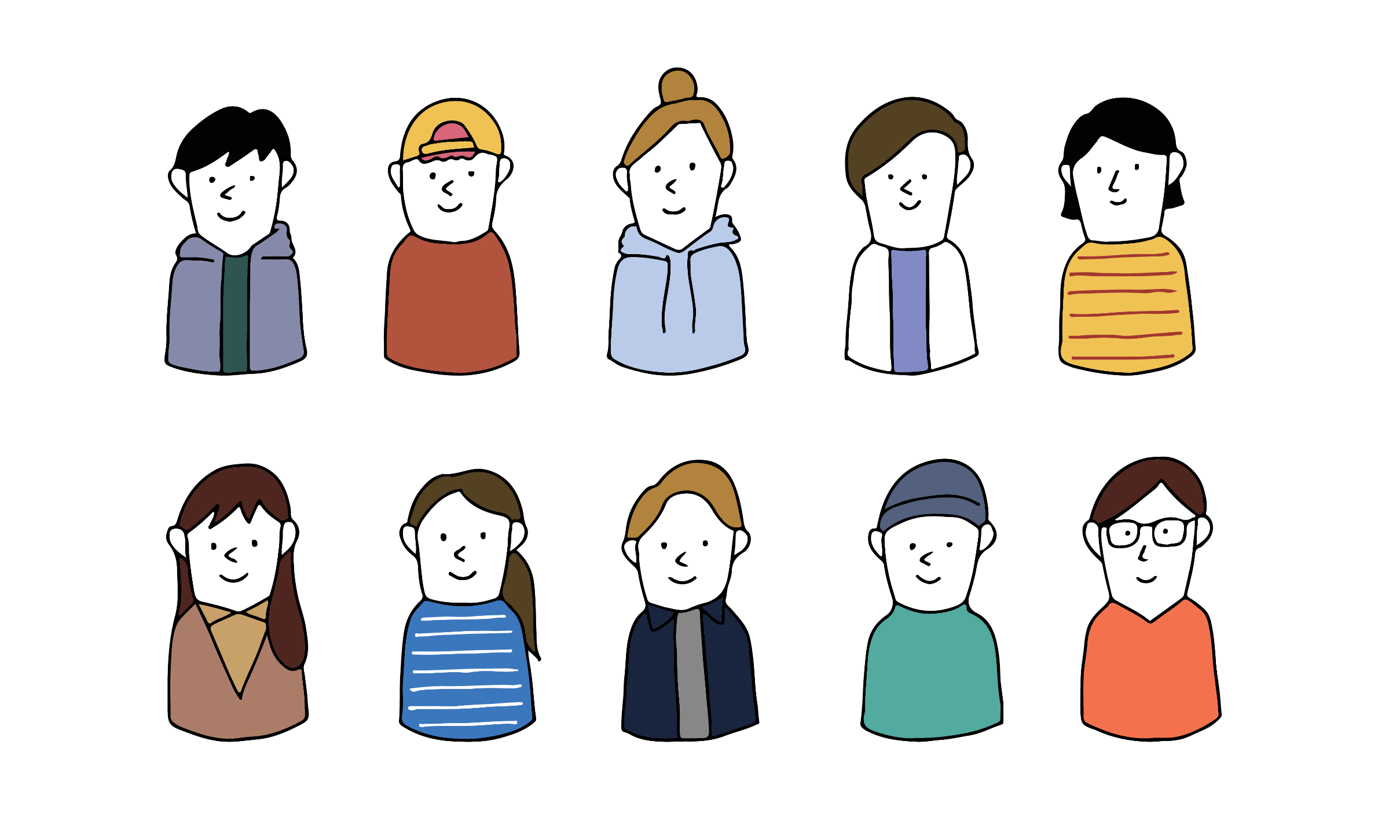 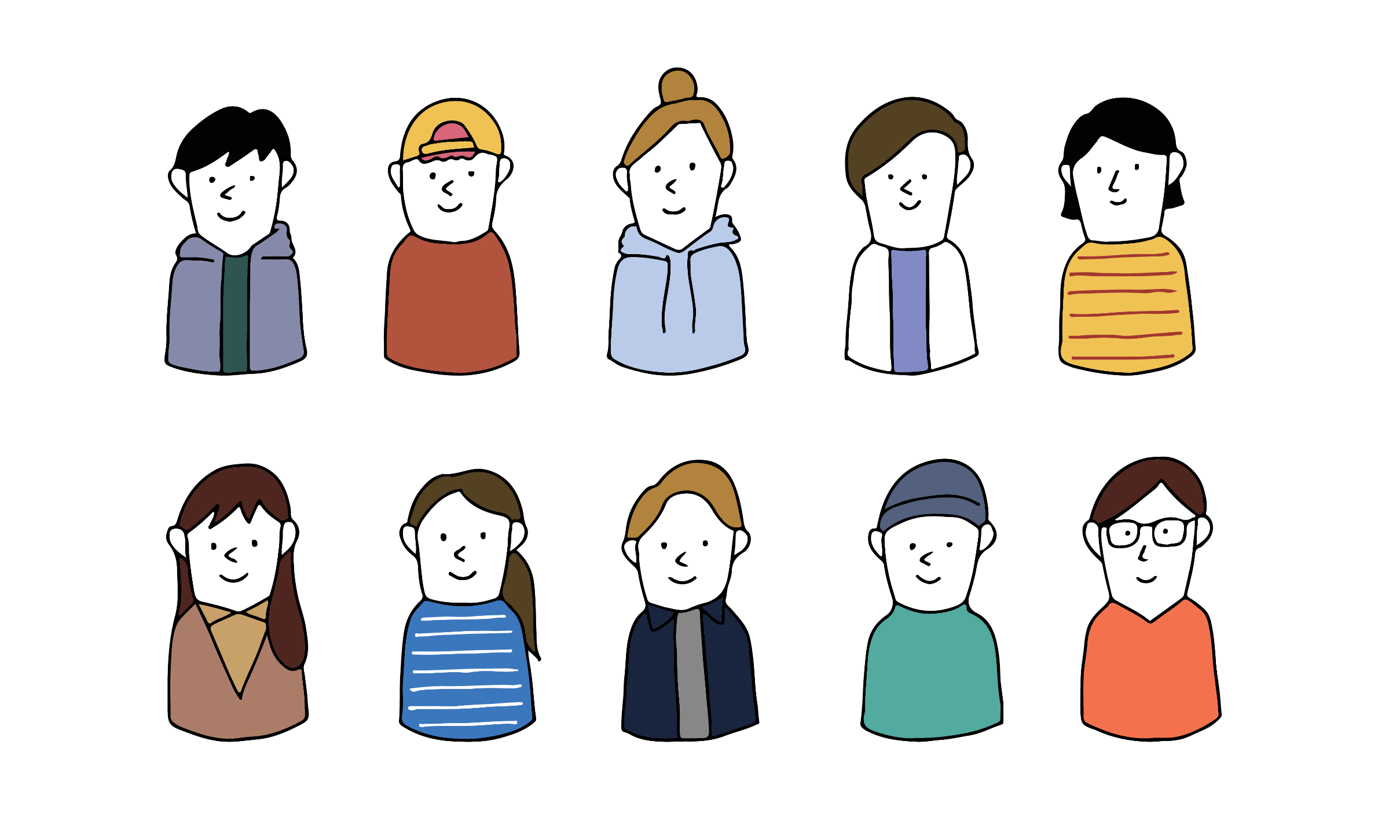 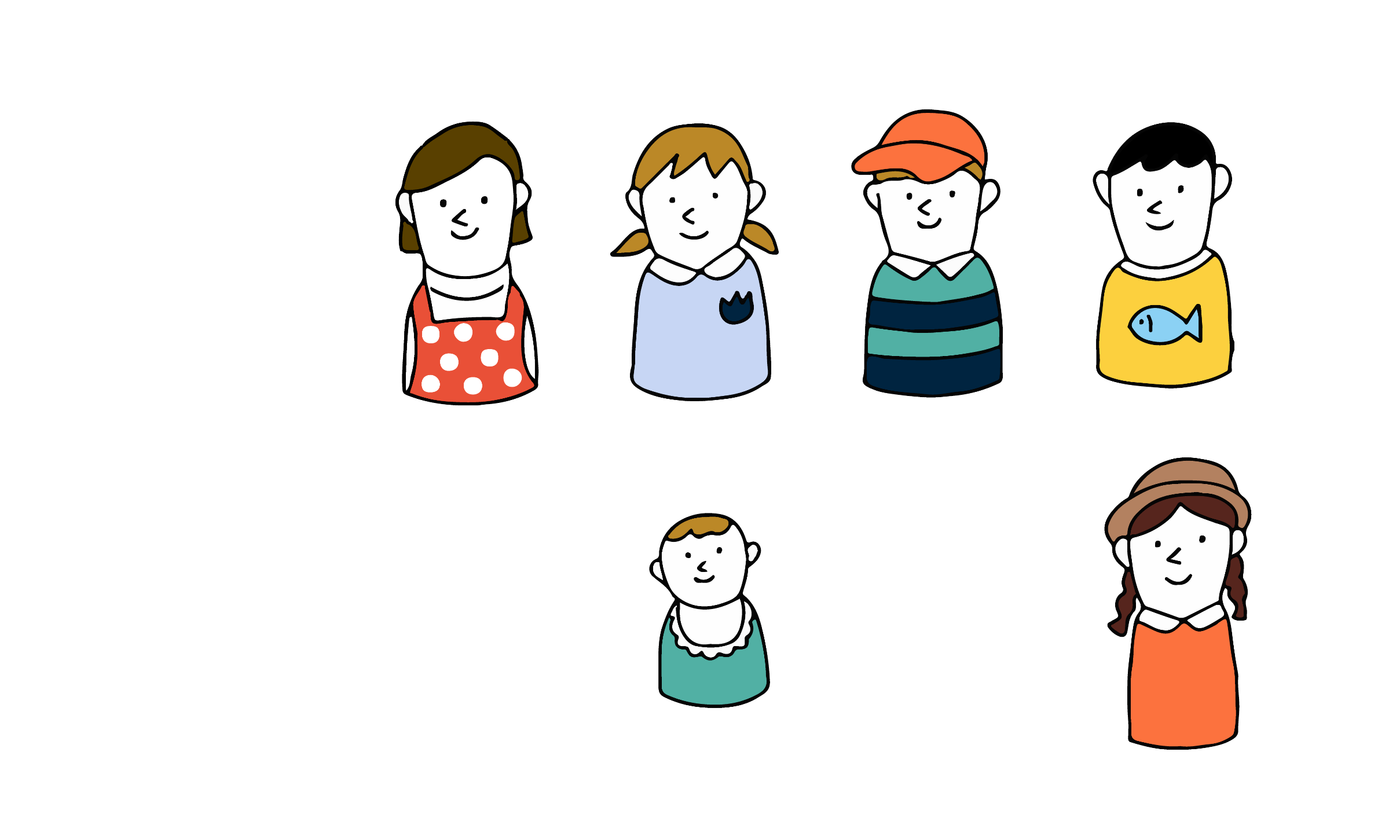 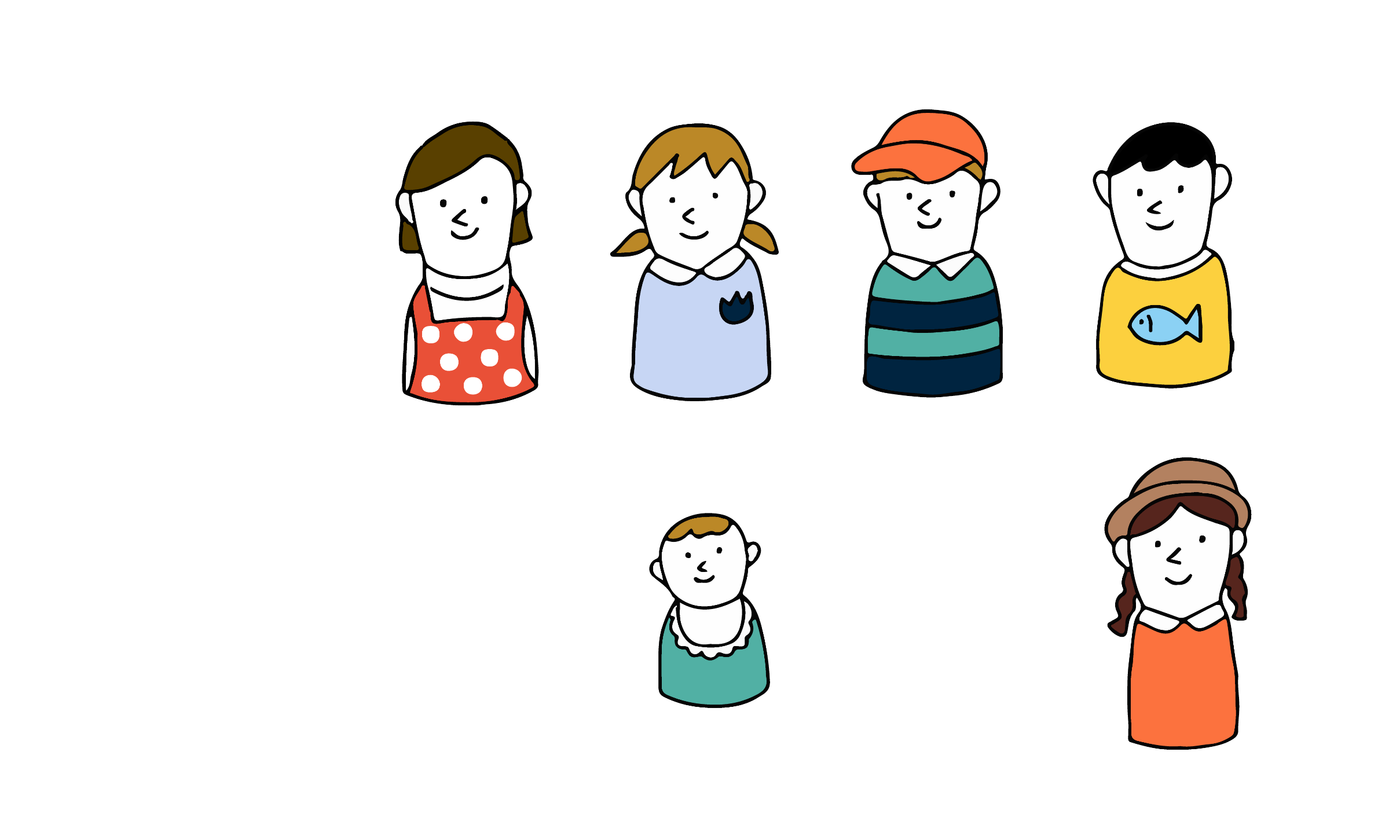 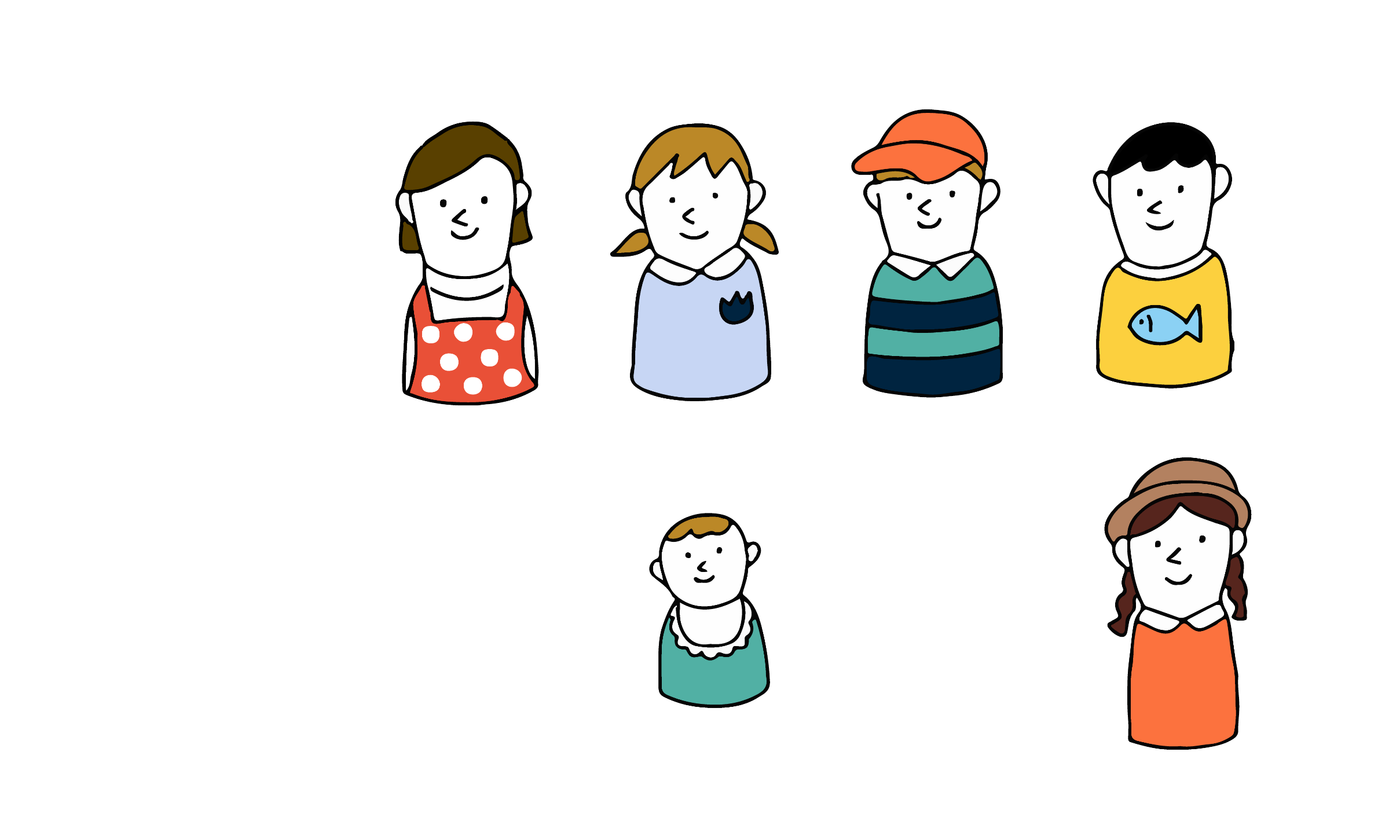 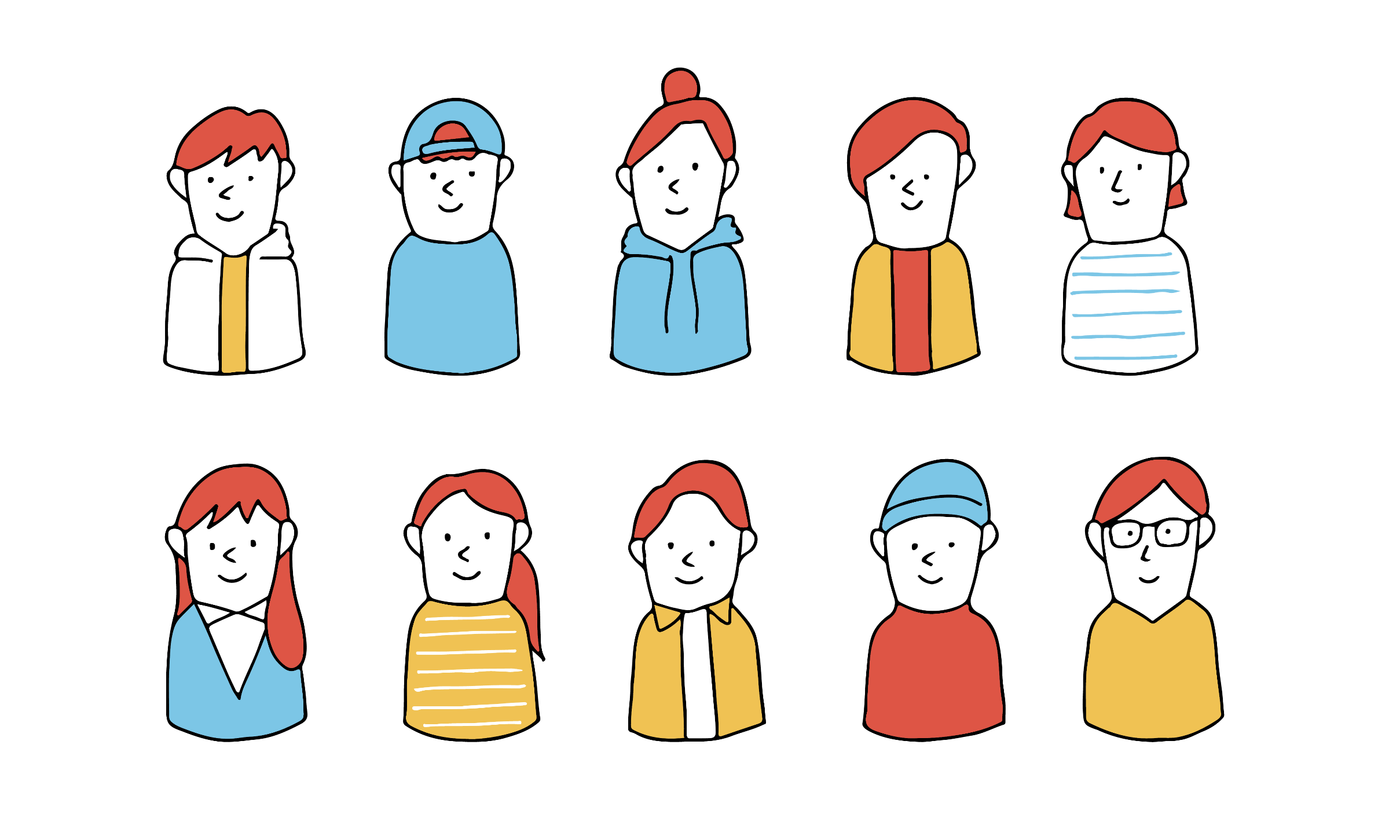 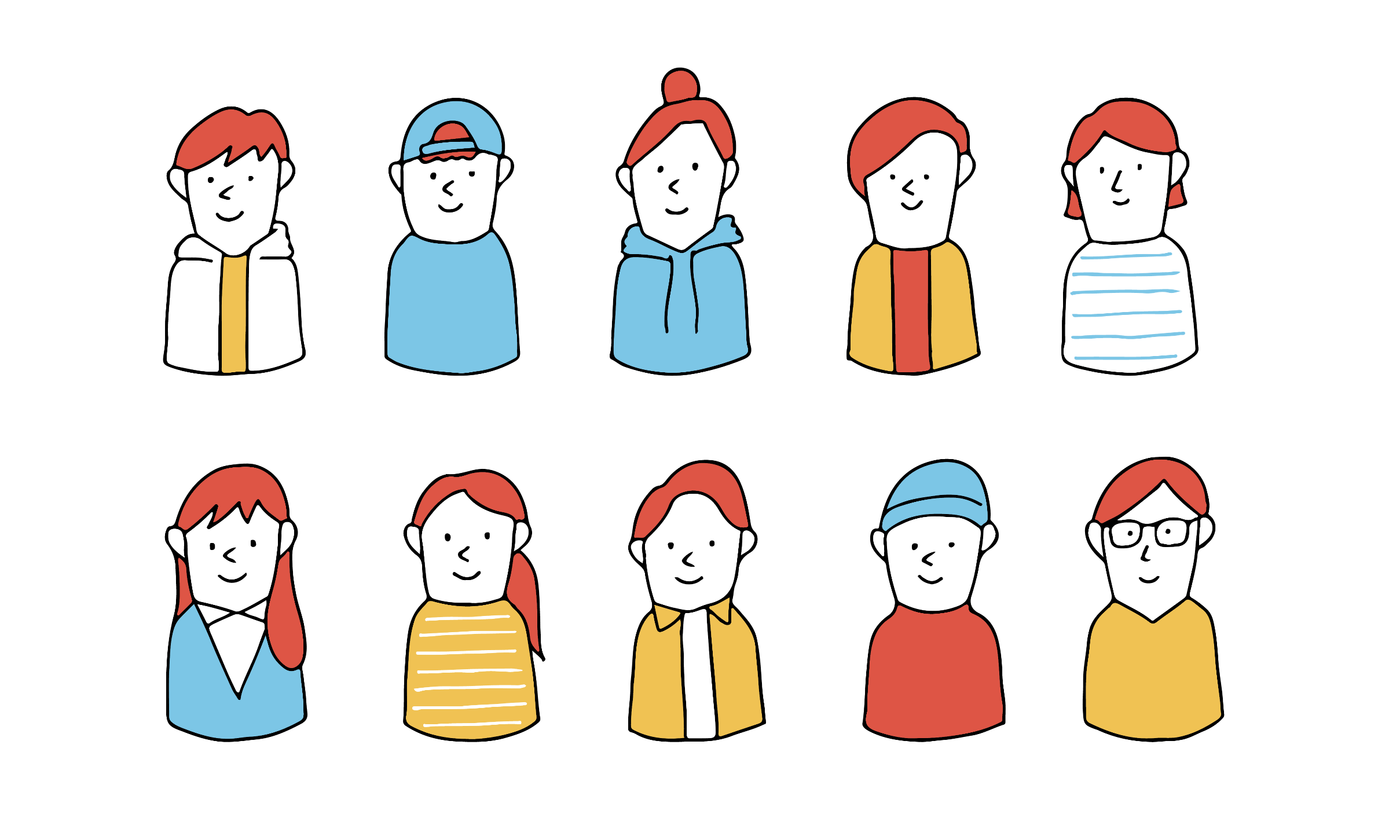 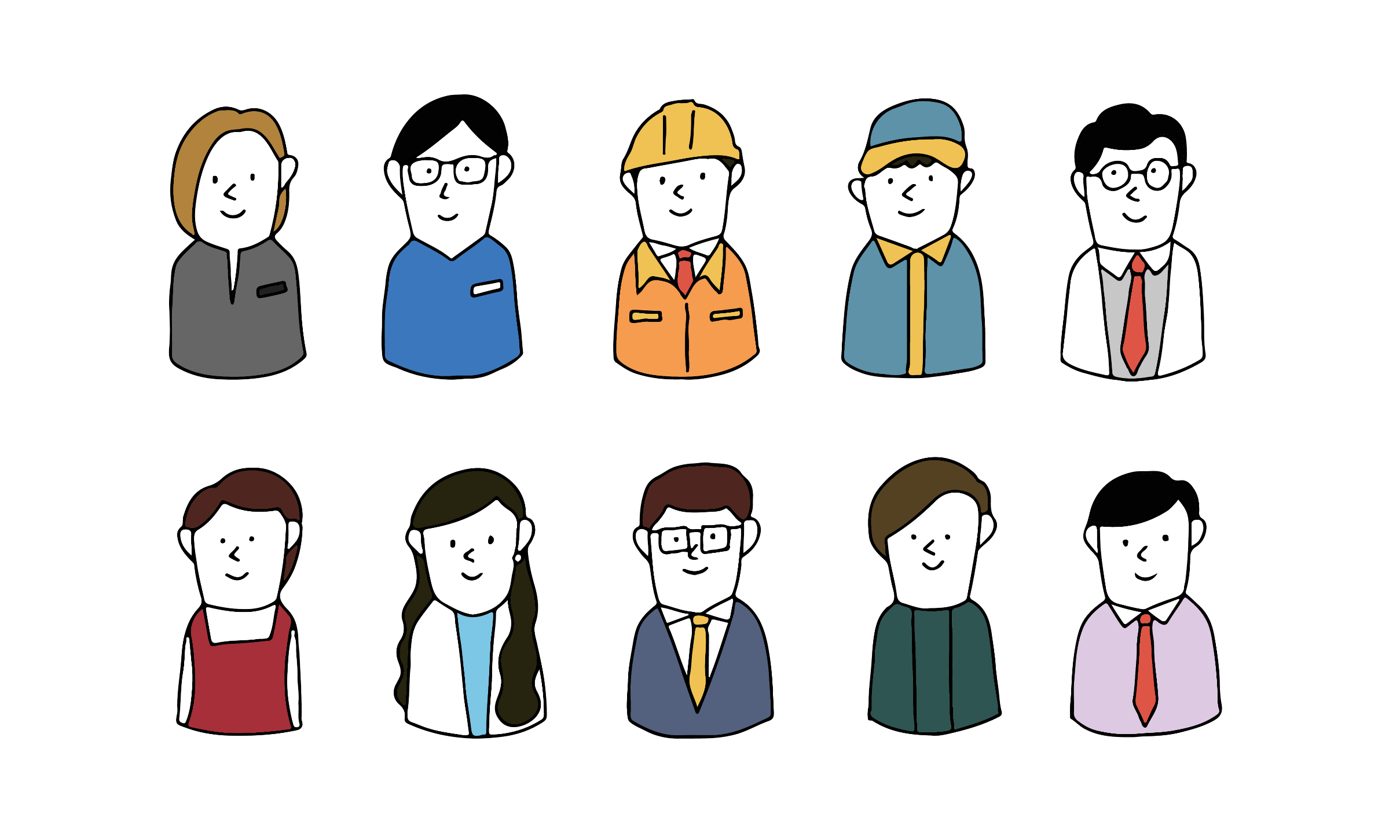 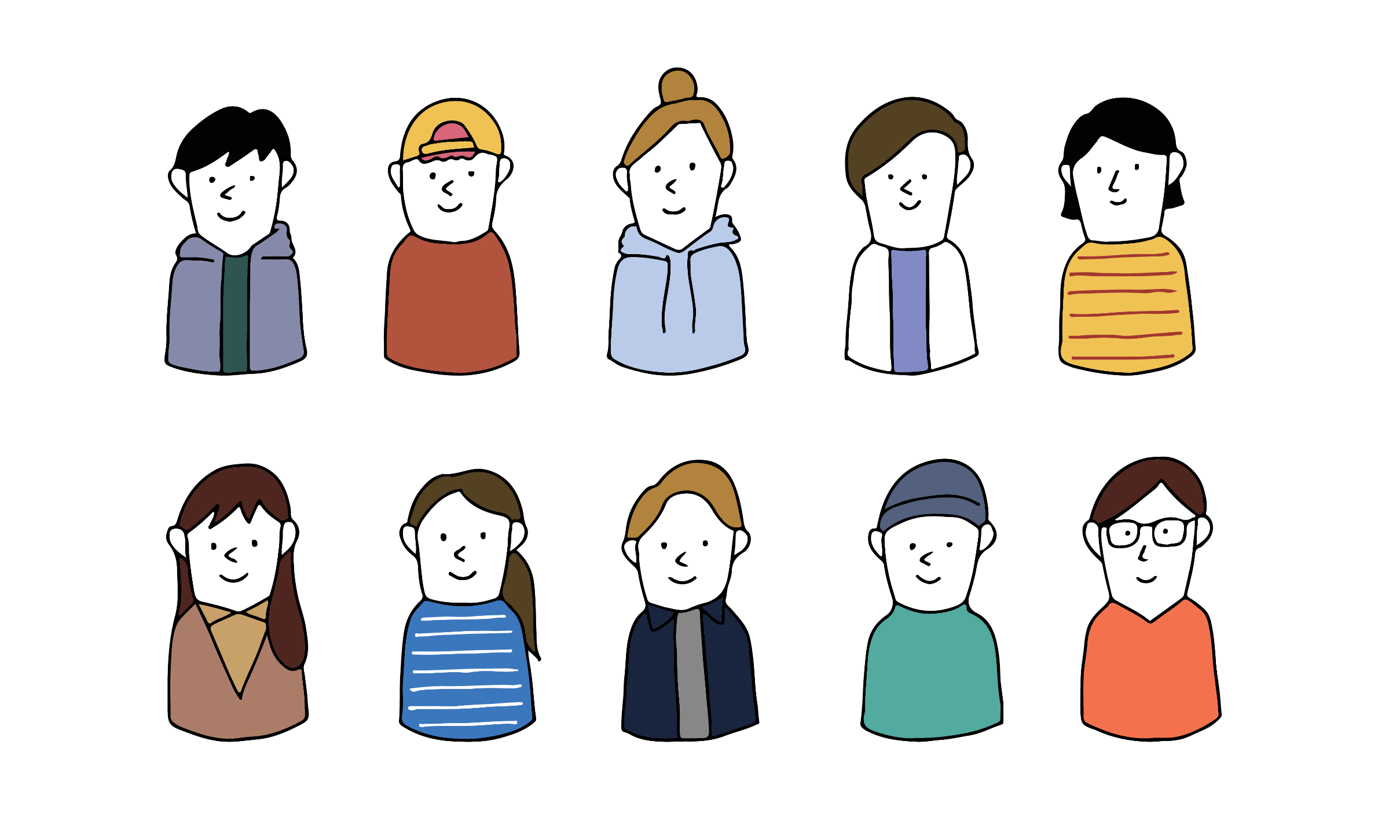 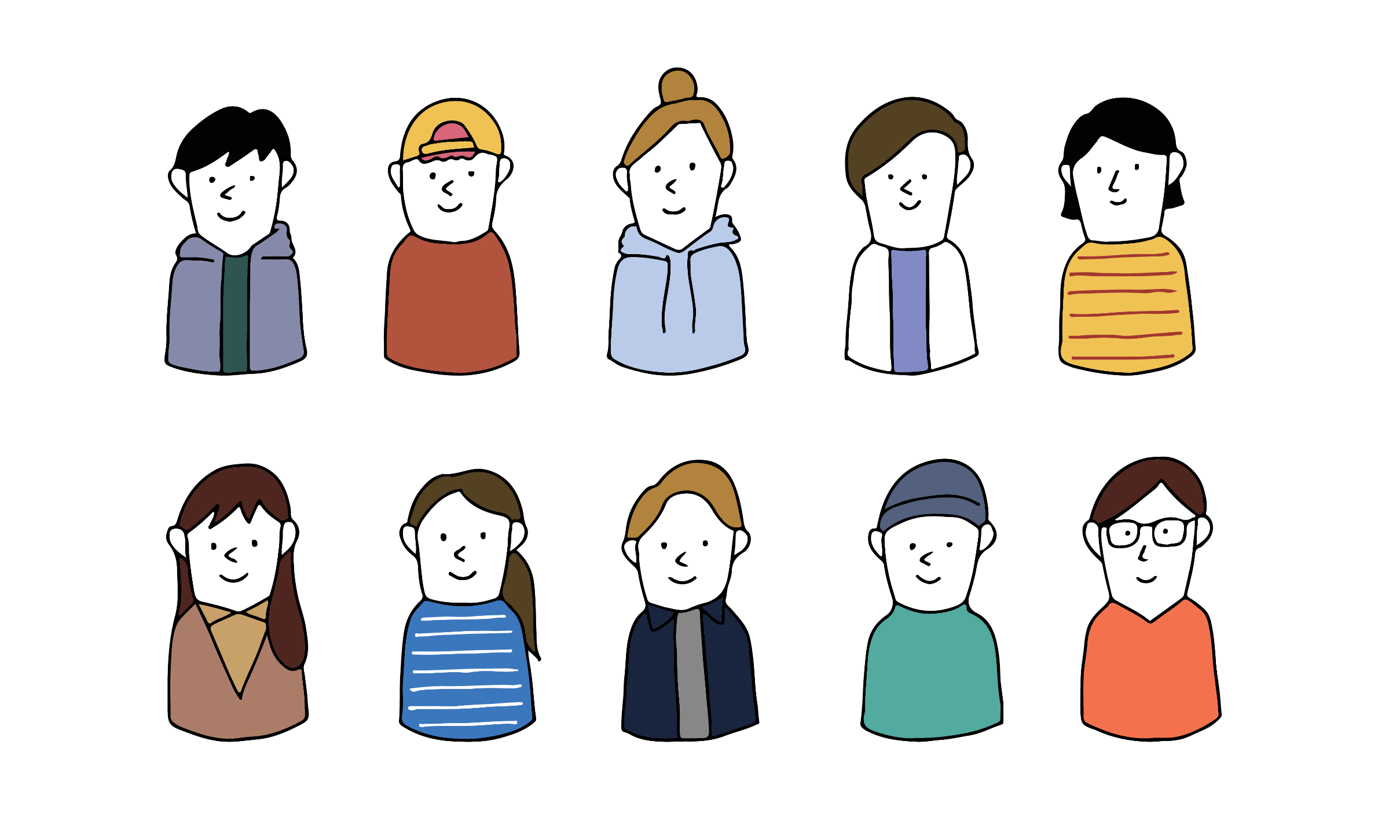 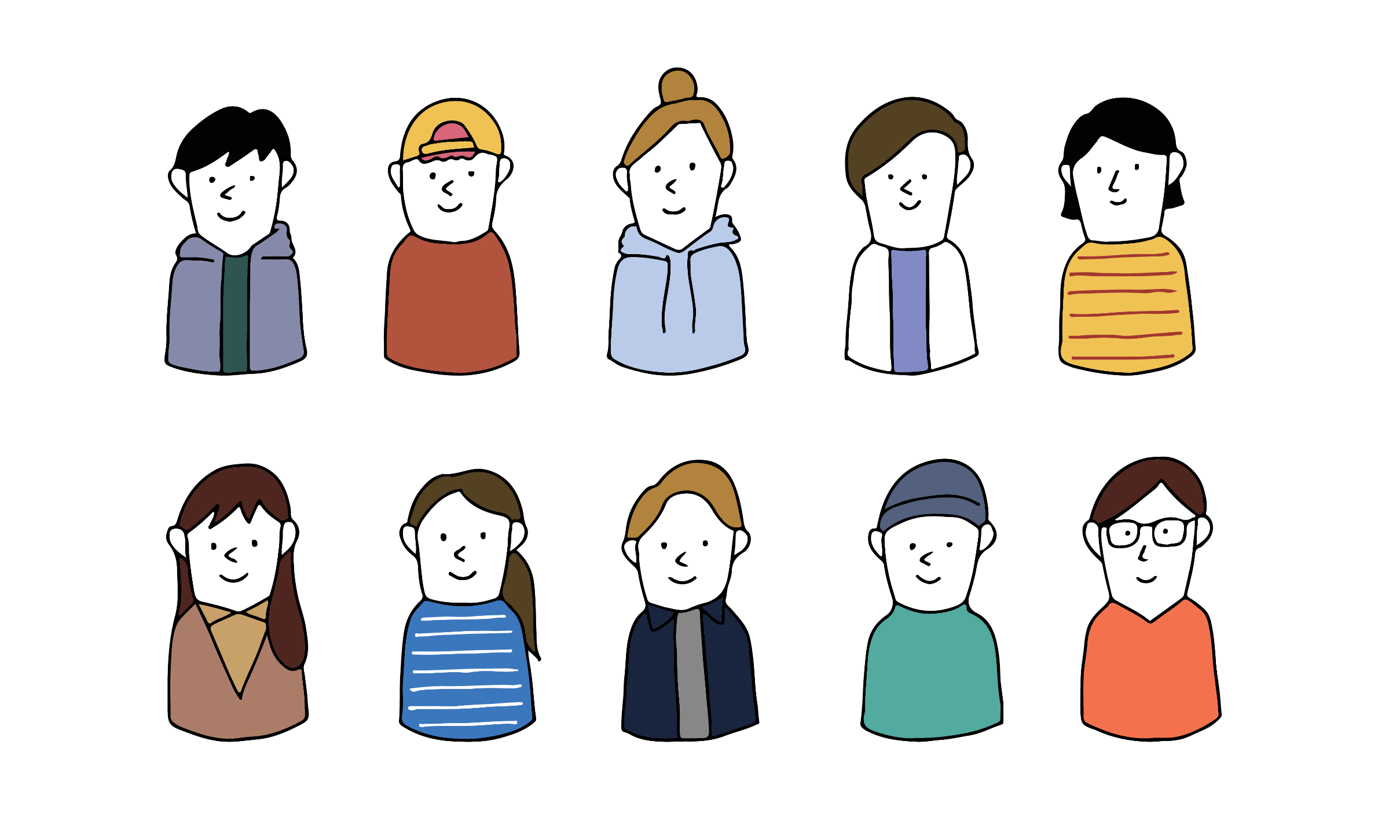 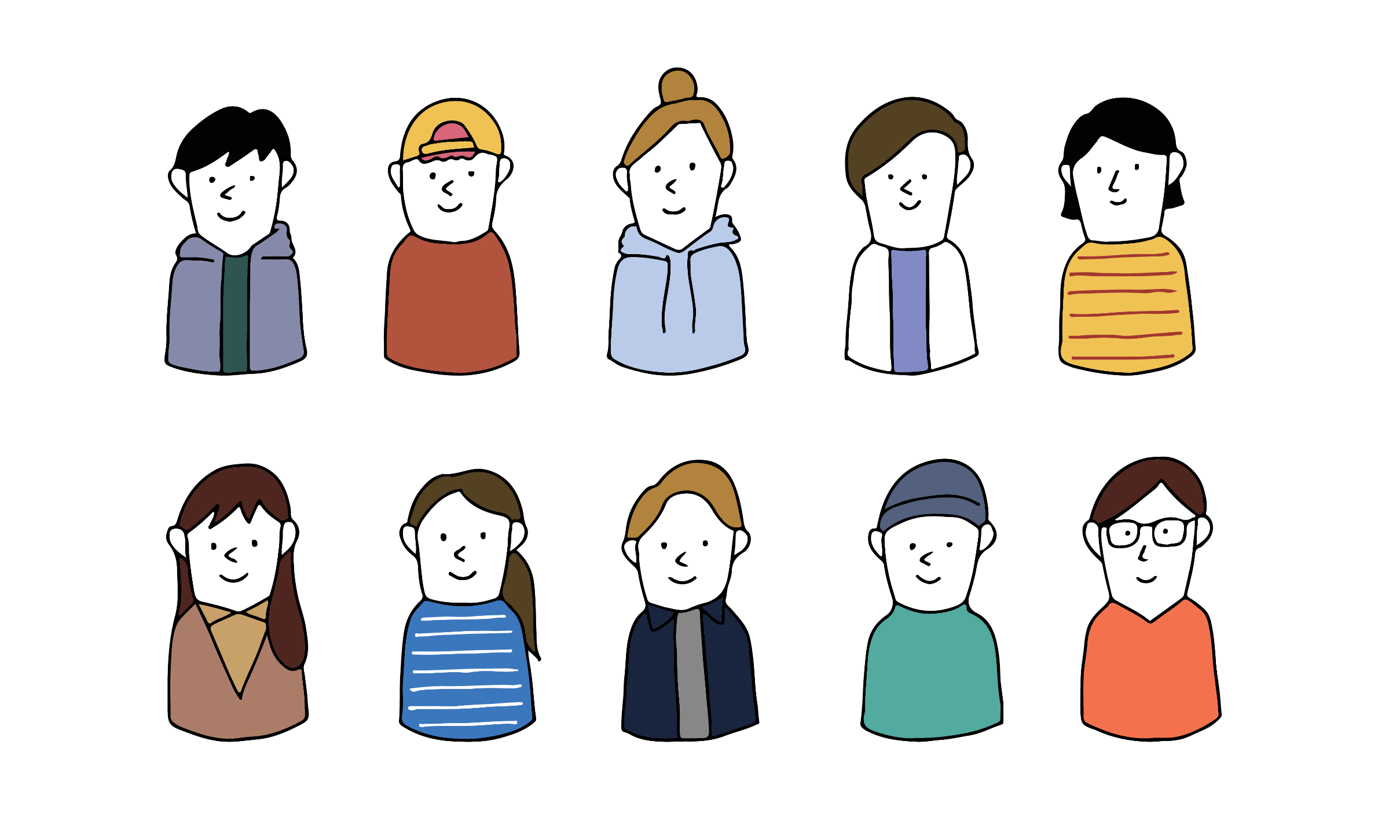 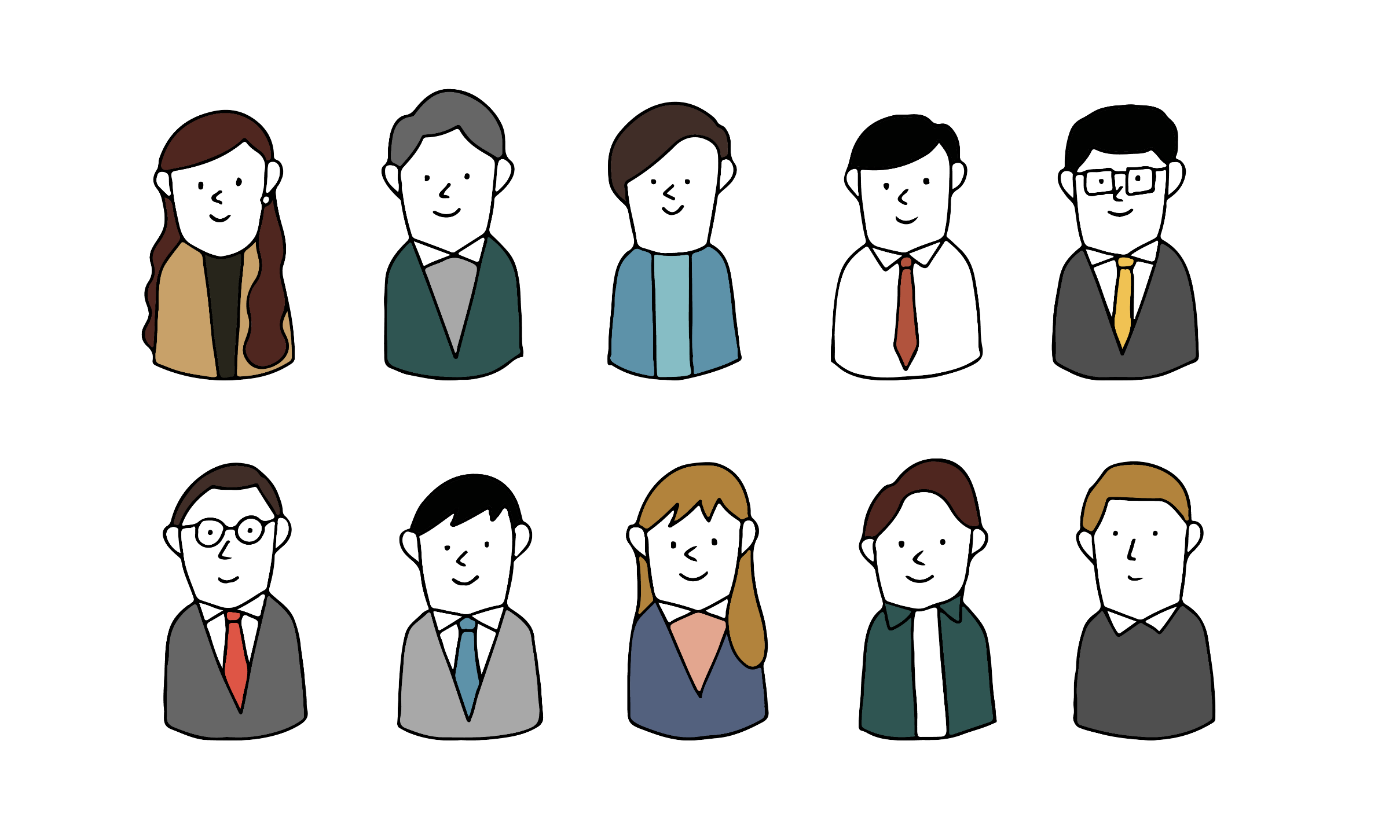 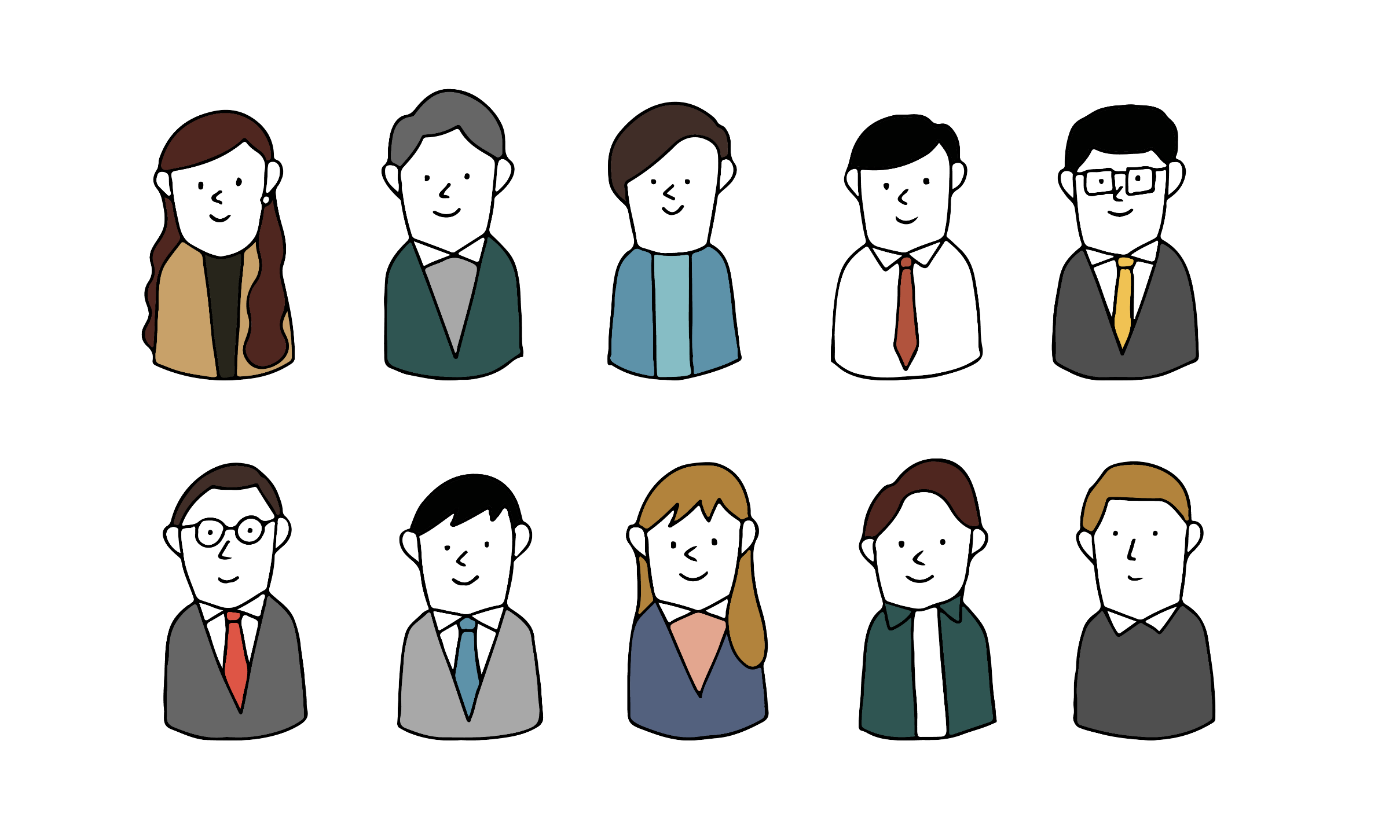 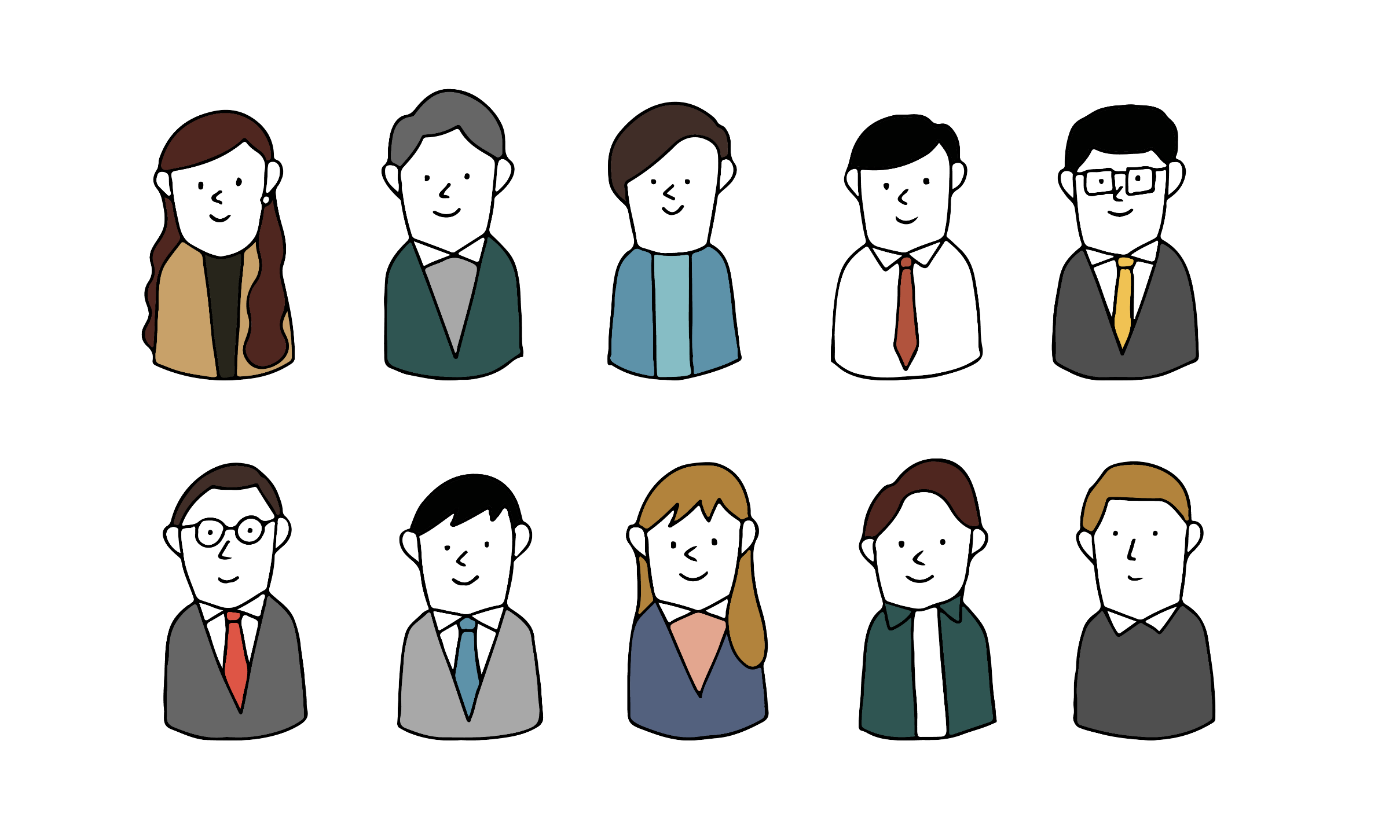 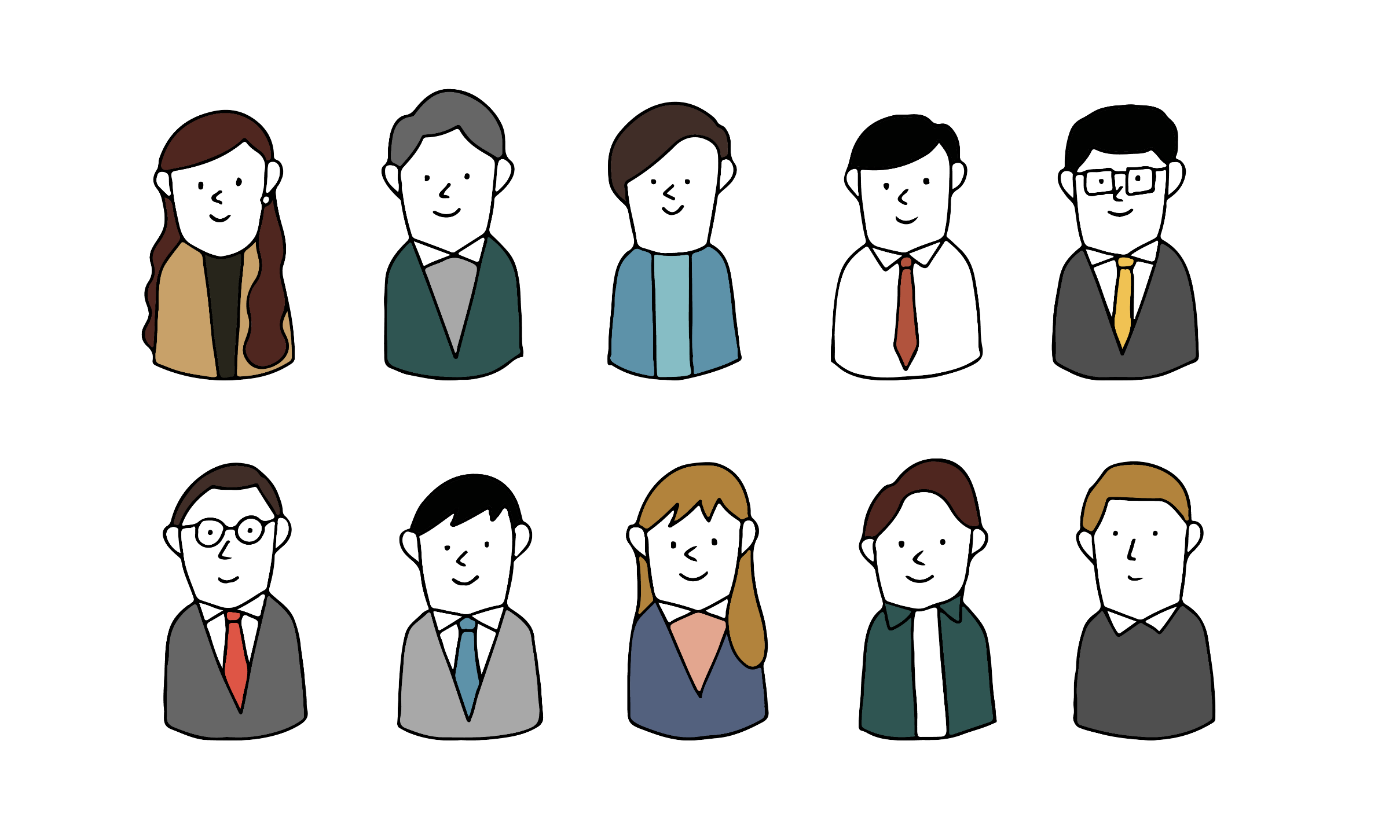 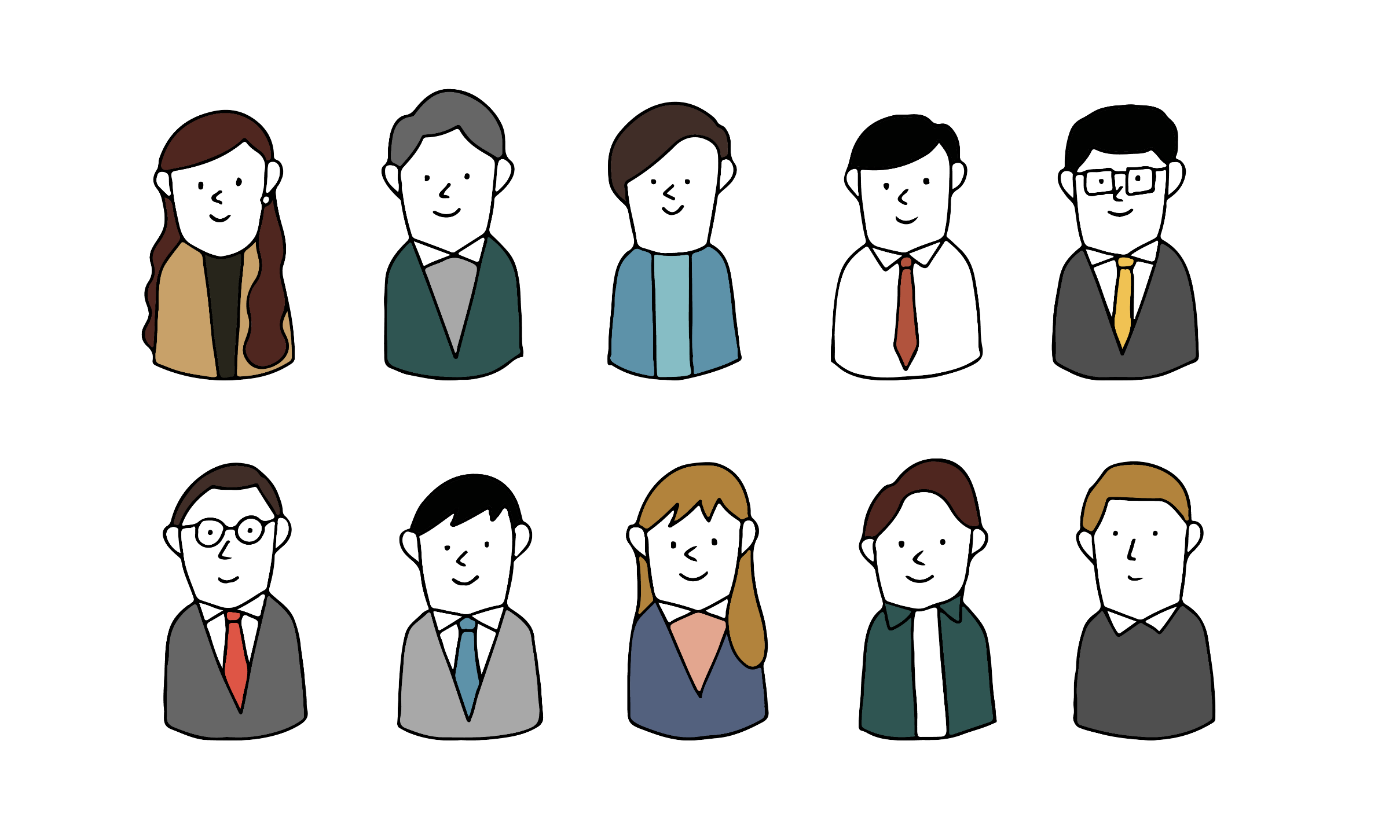 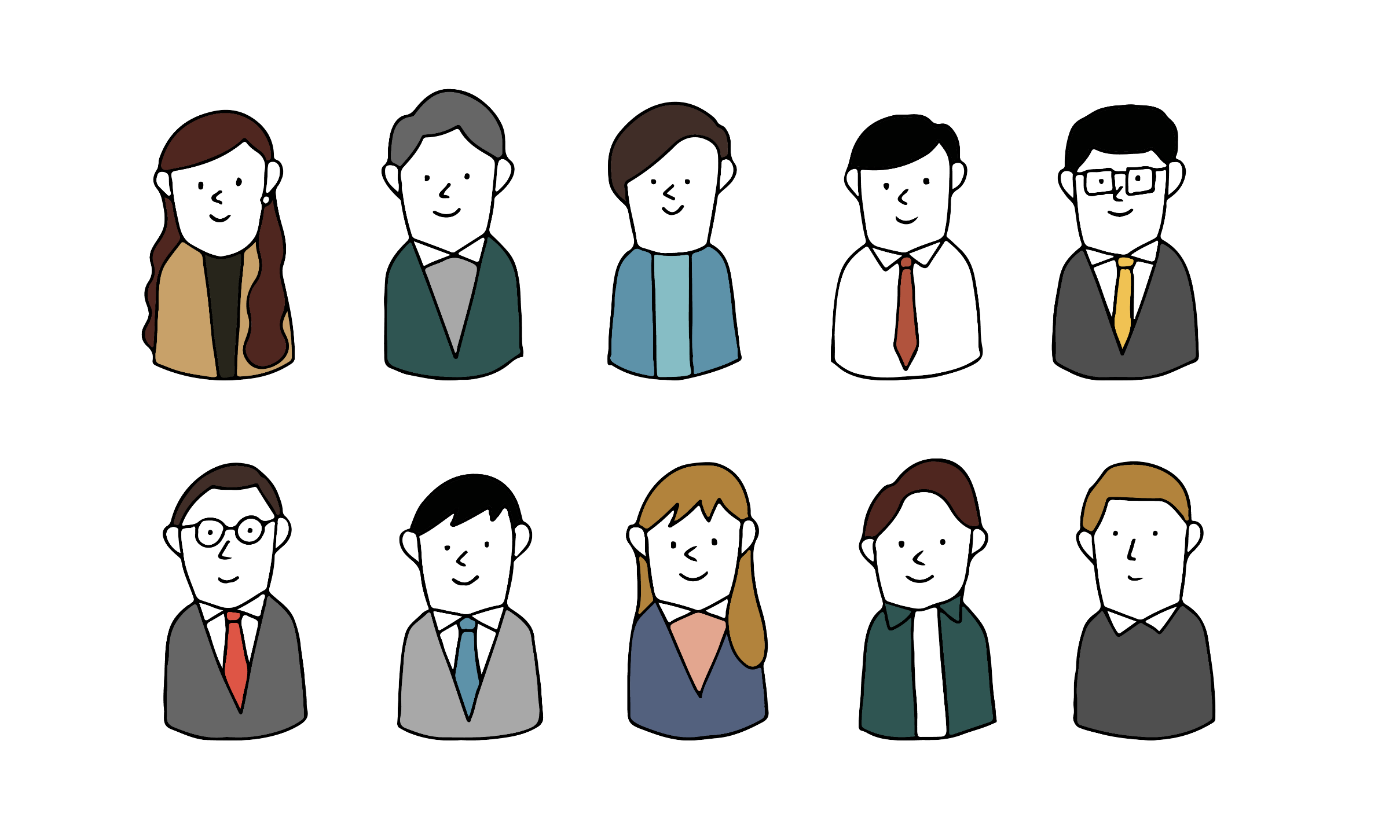 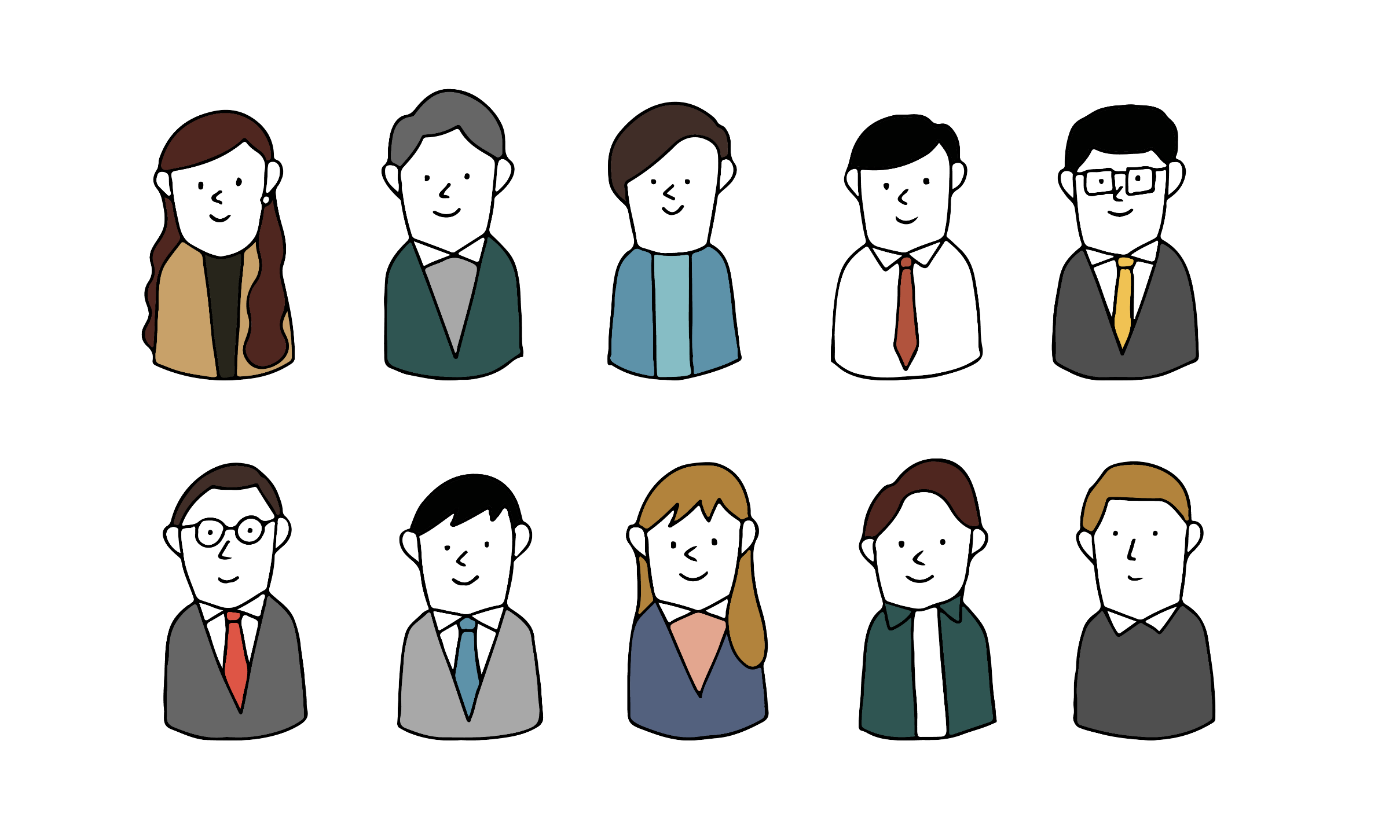 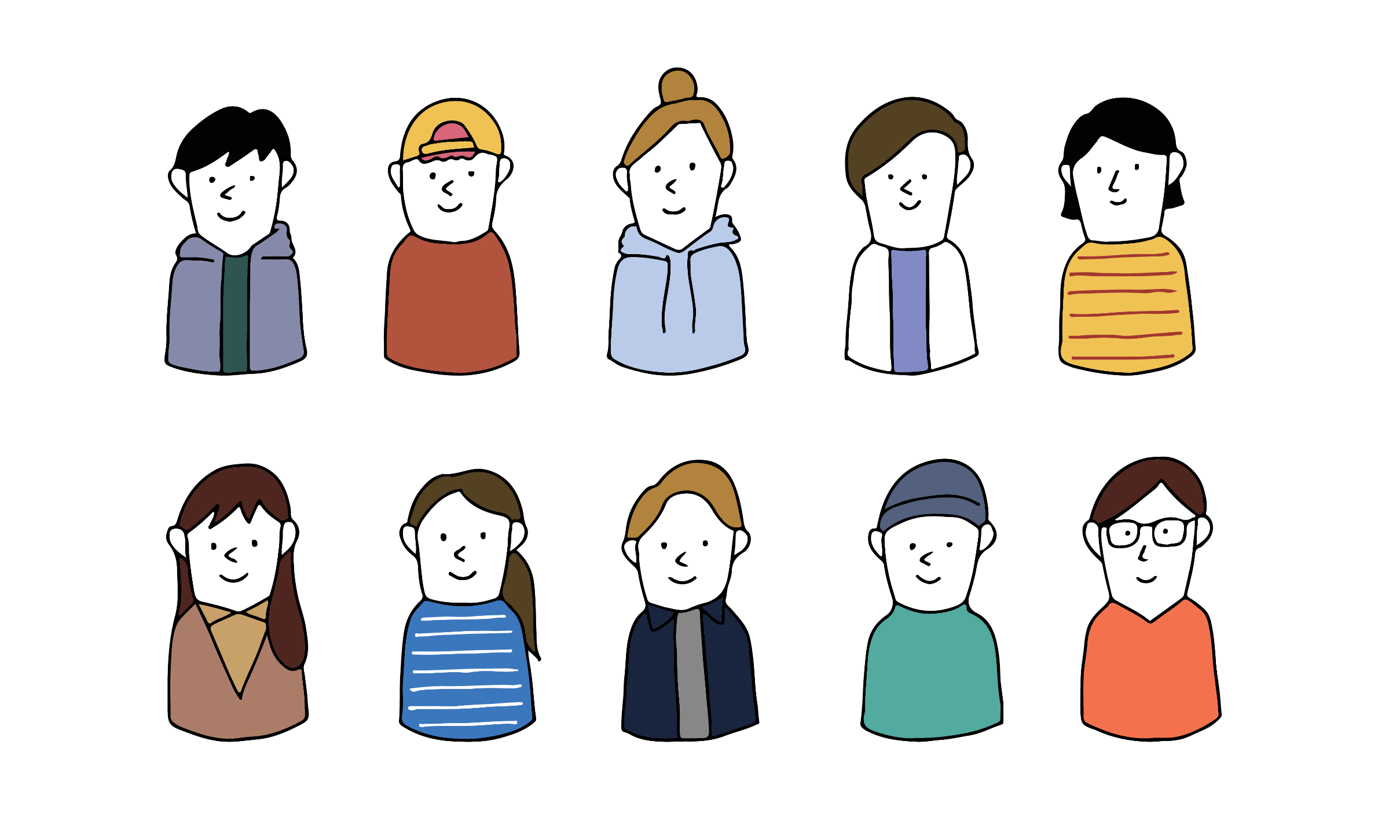 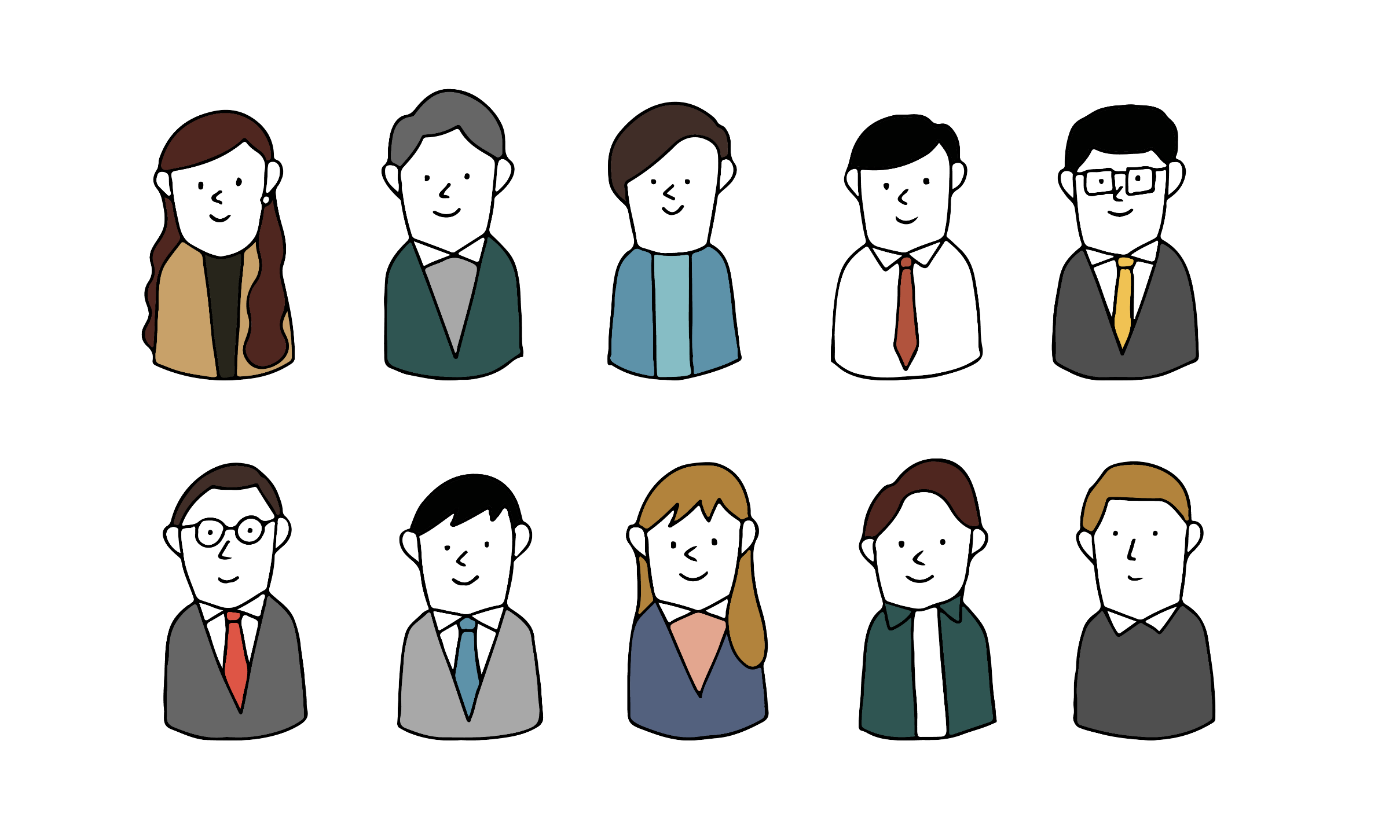 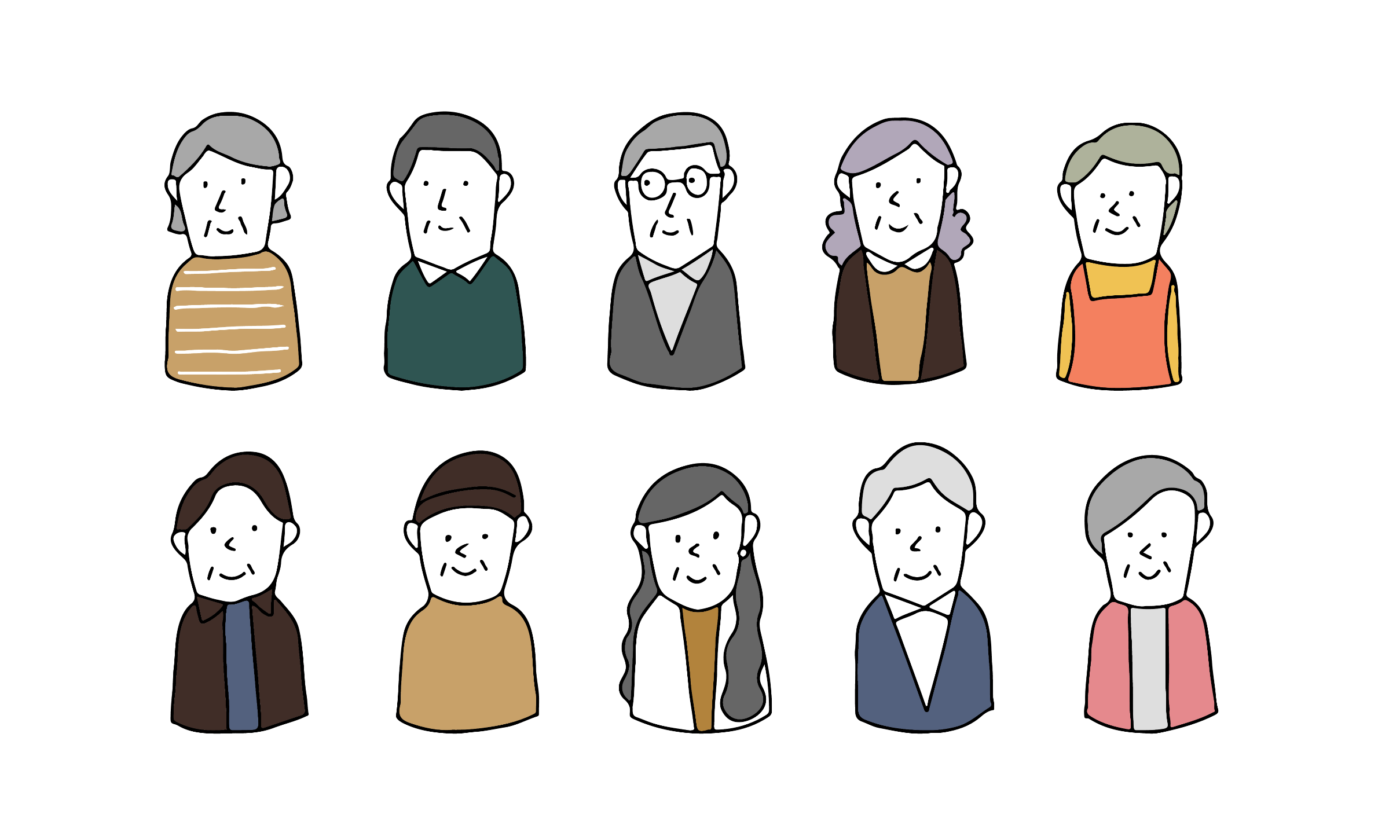 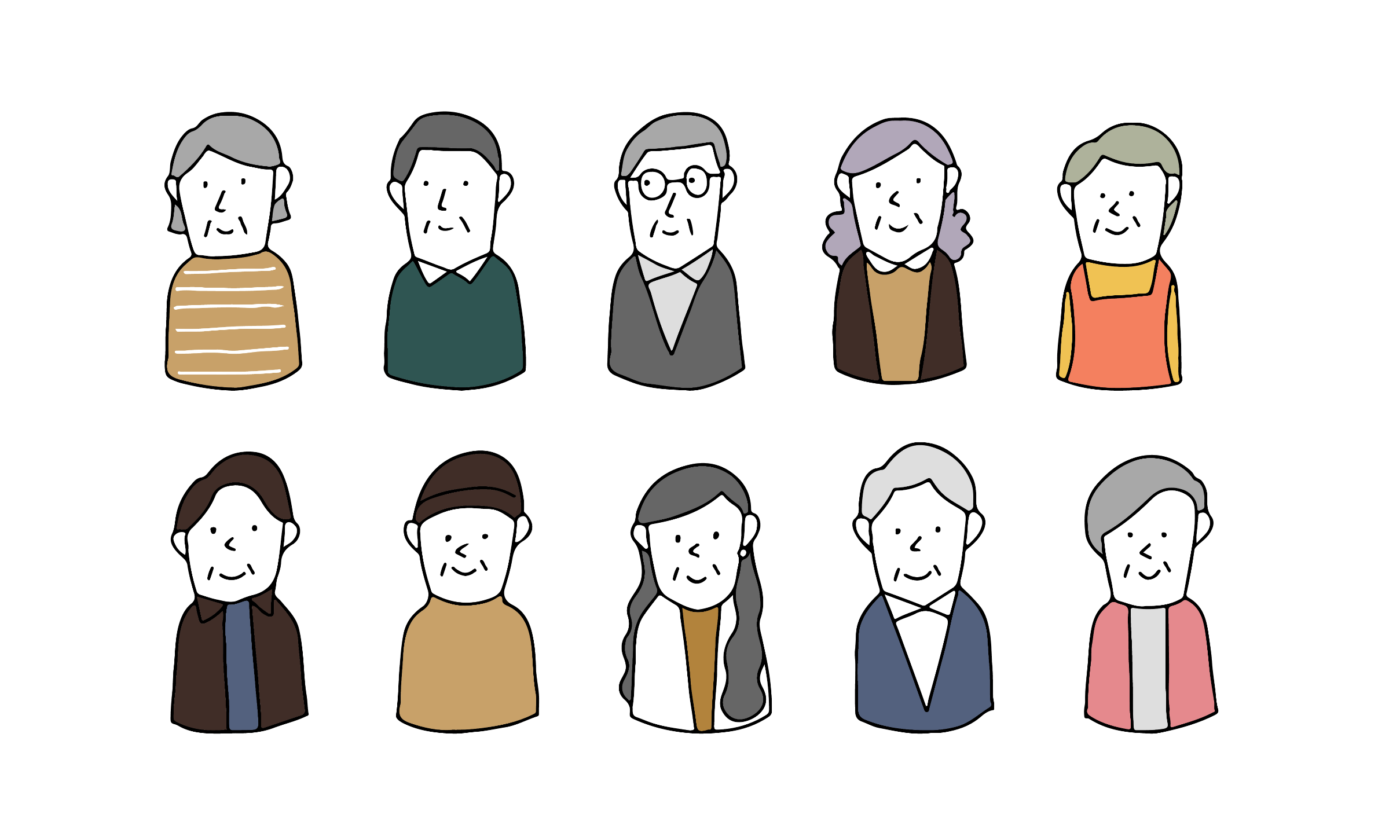 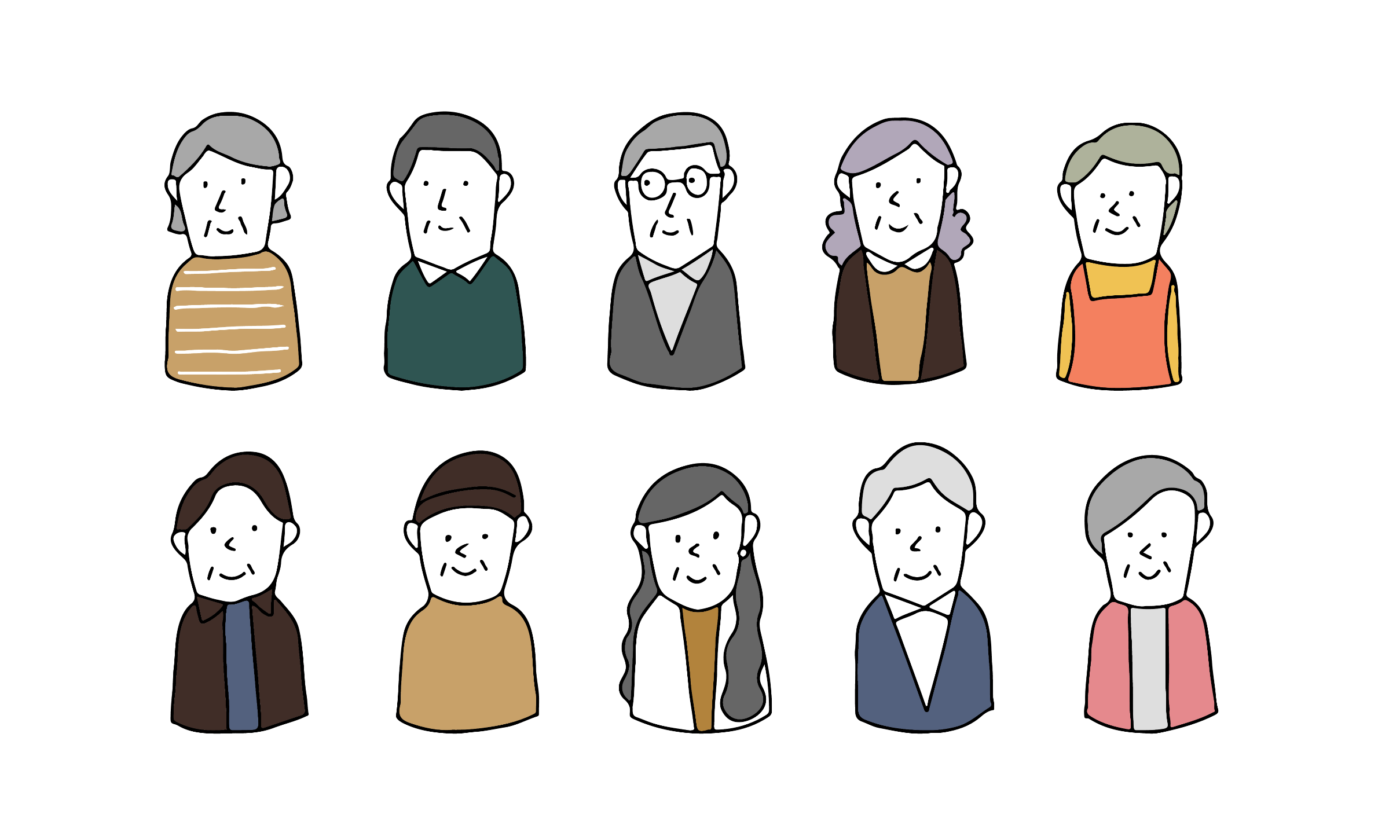 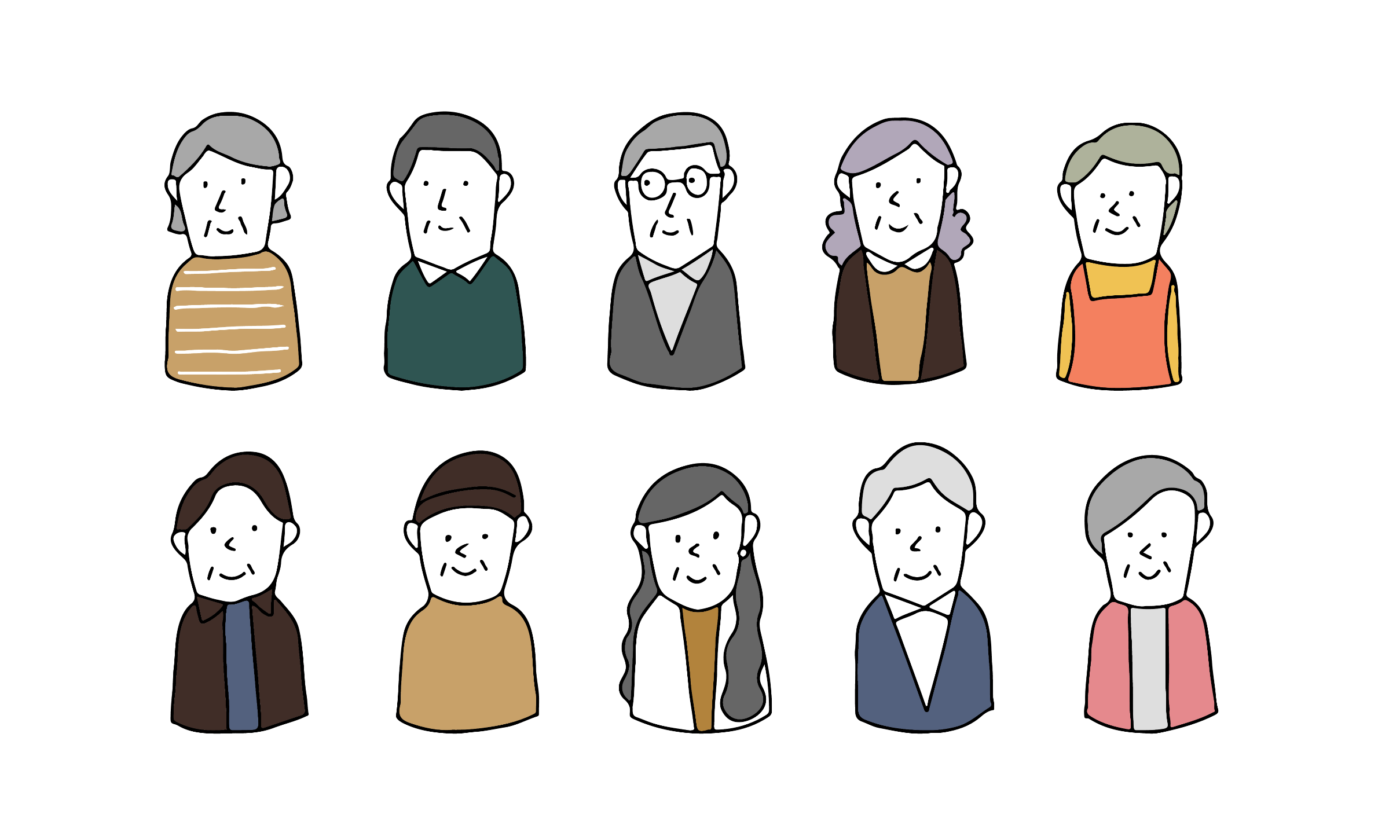 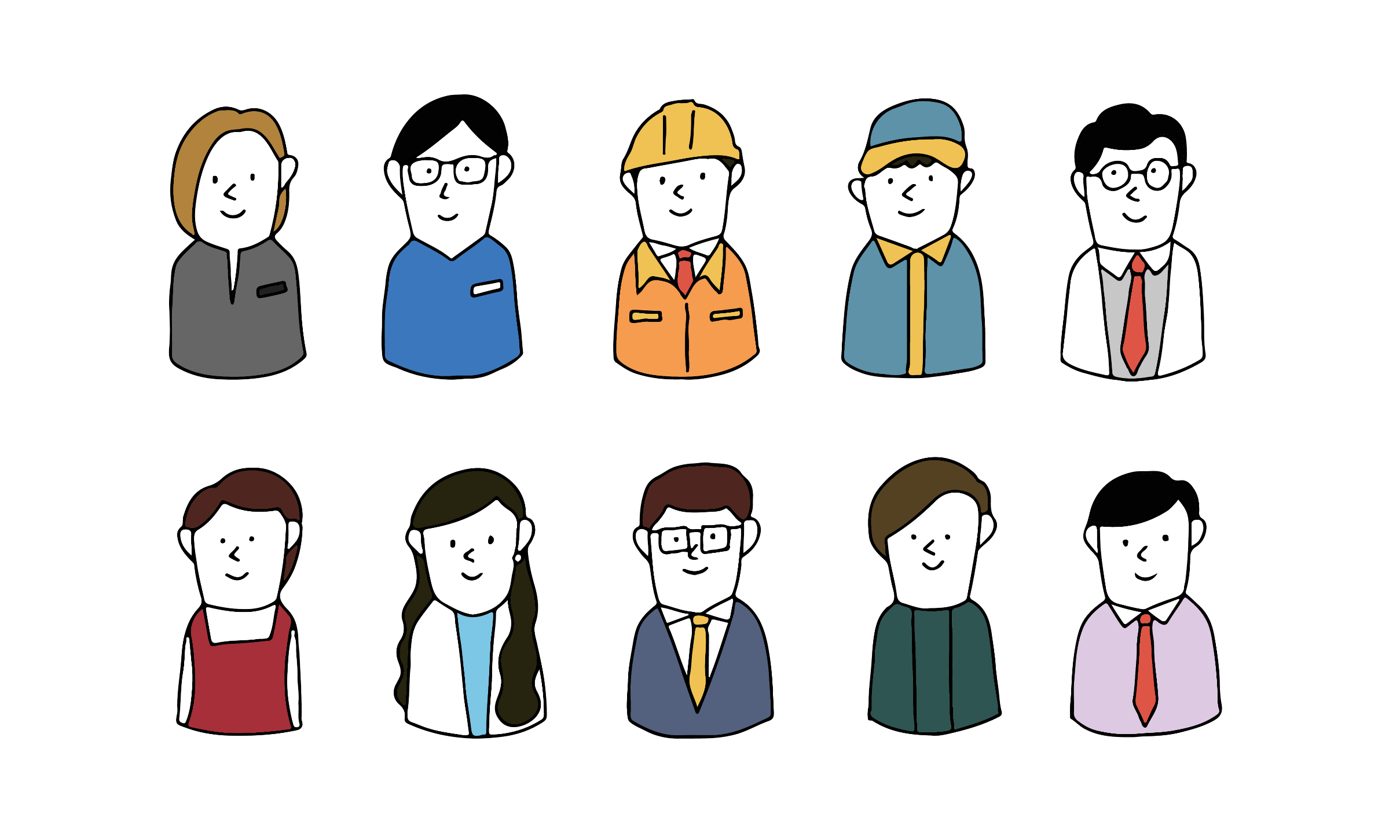 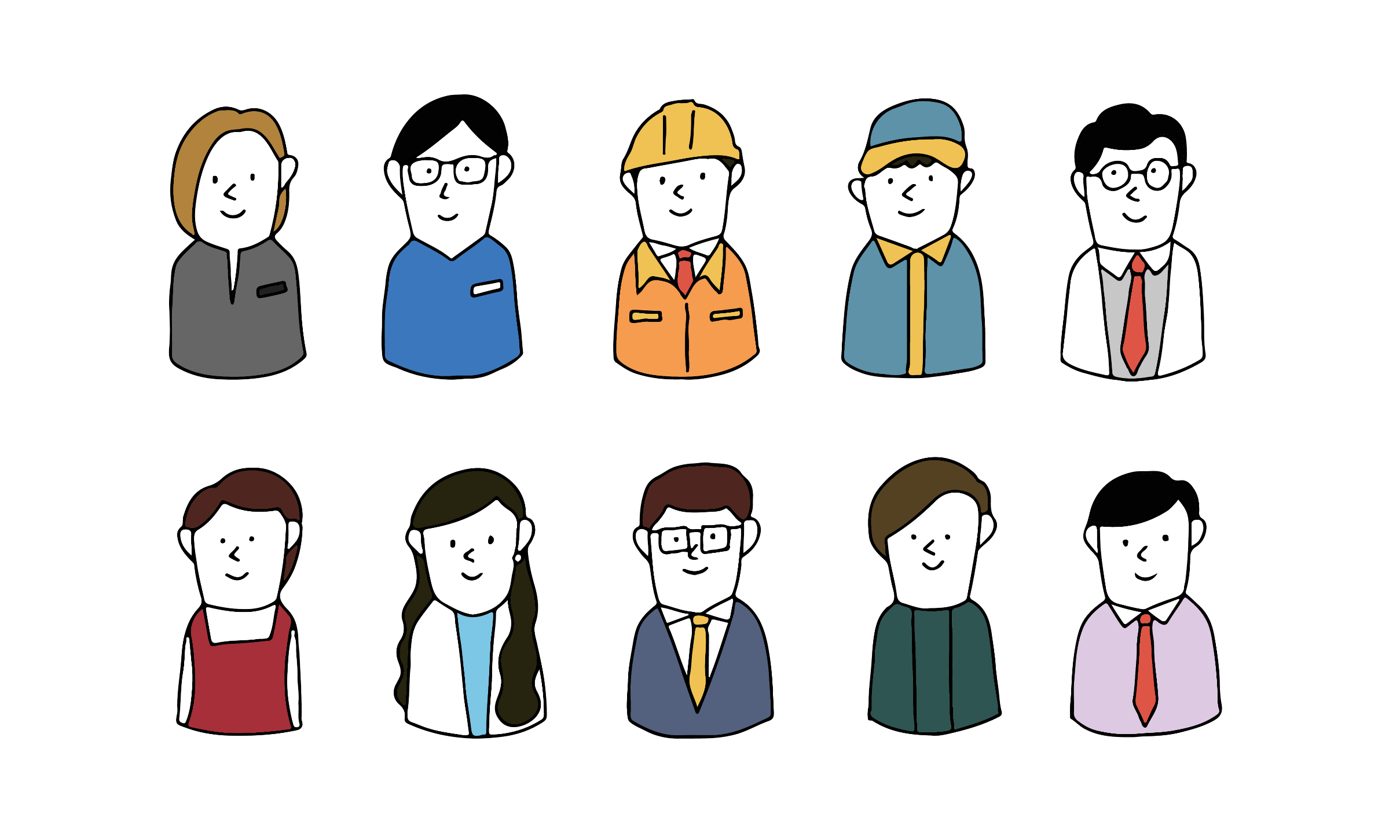 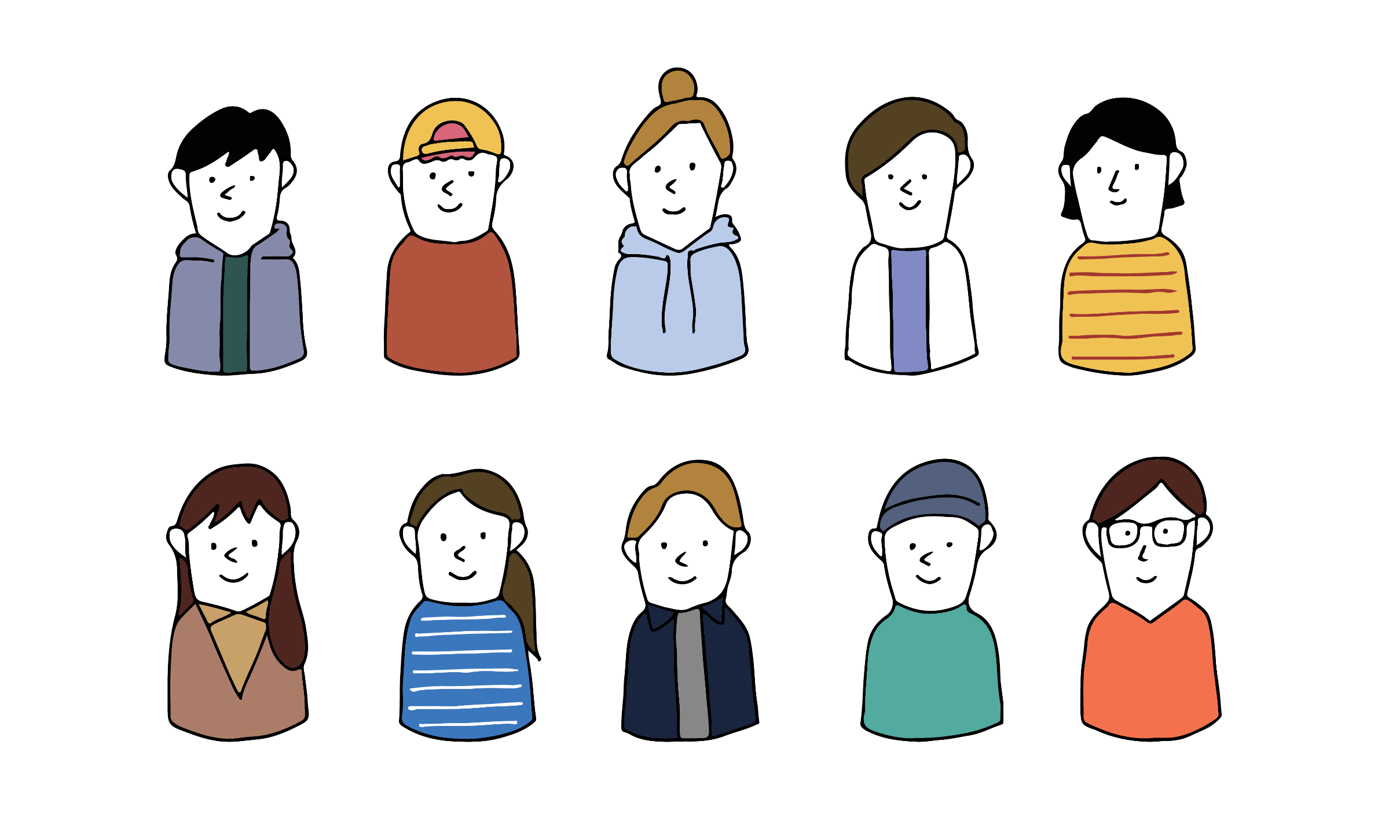 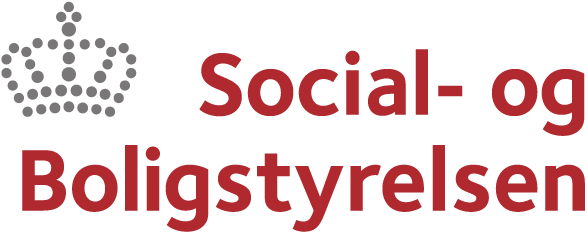 Netværkskort
Kontakt pædagog
Leder
Lærer
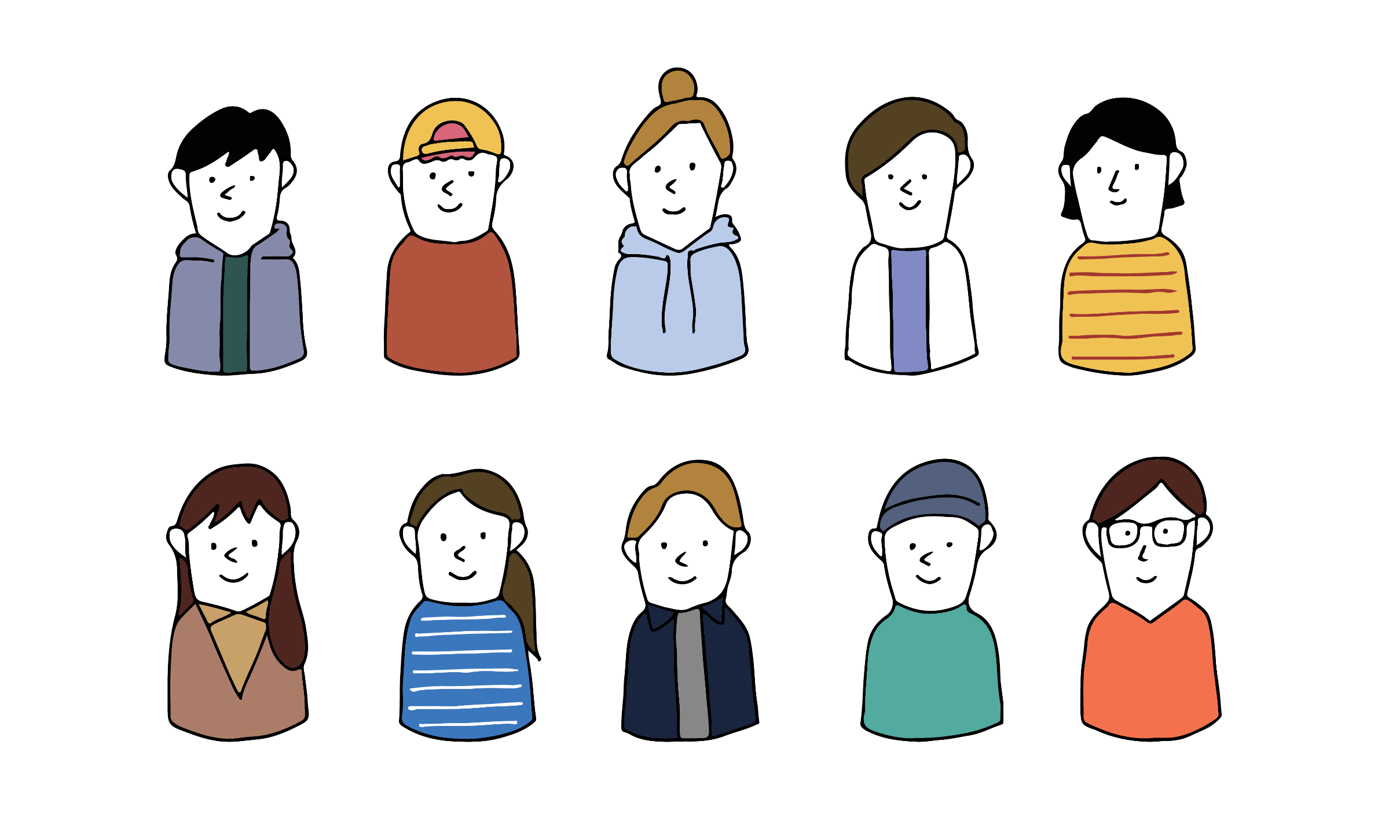 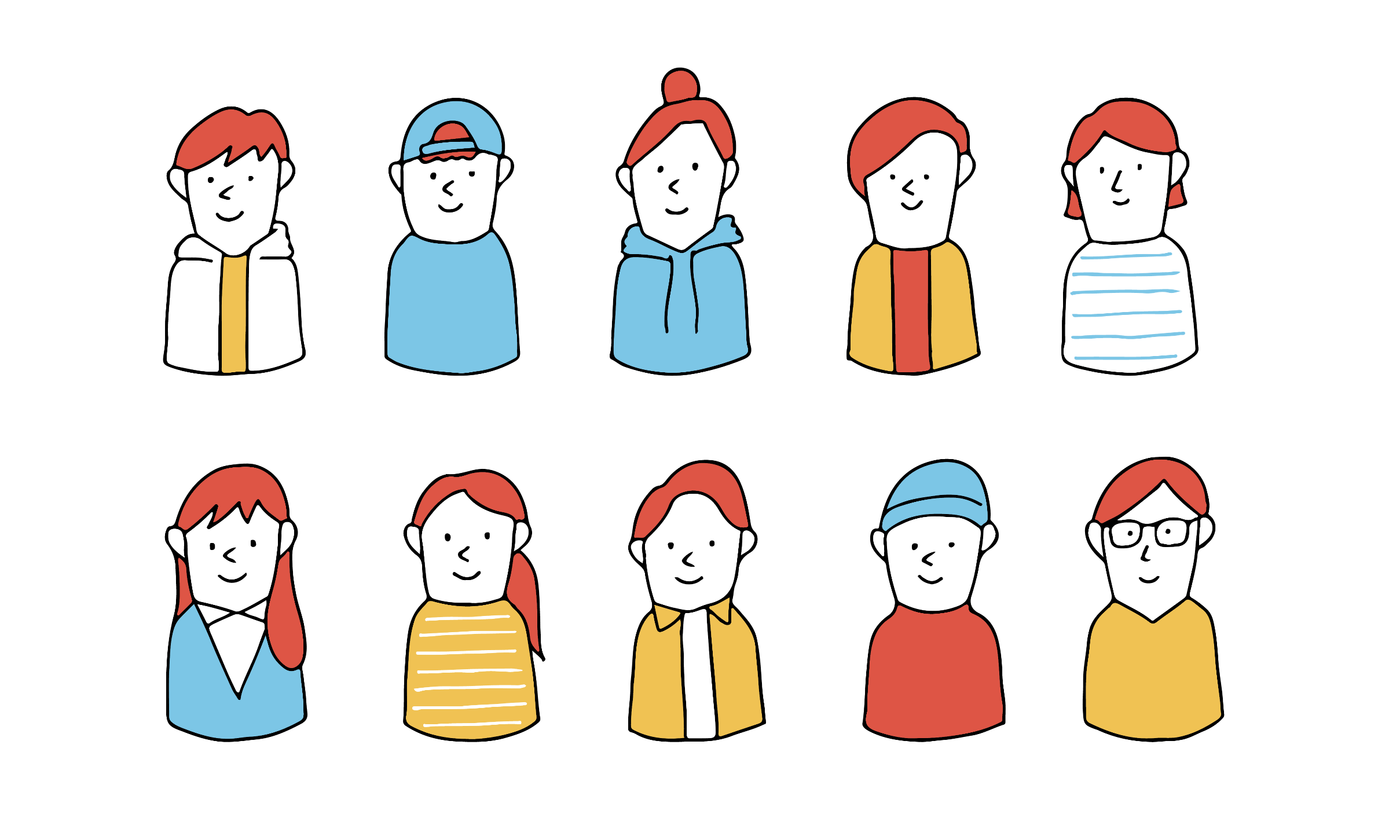 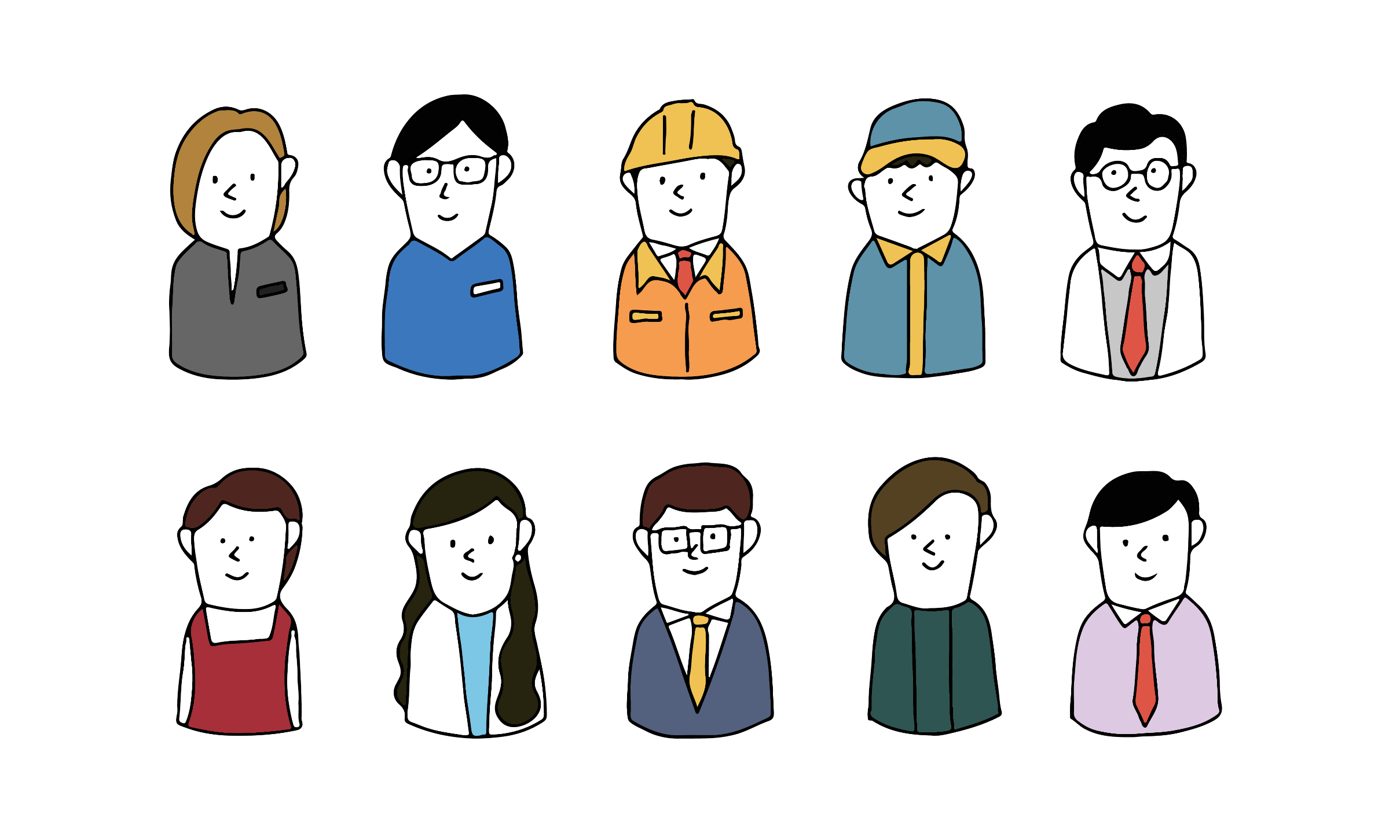 Det professionelle netværk
Barnets sociale netværk
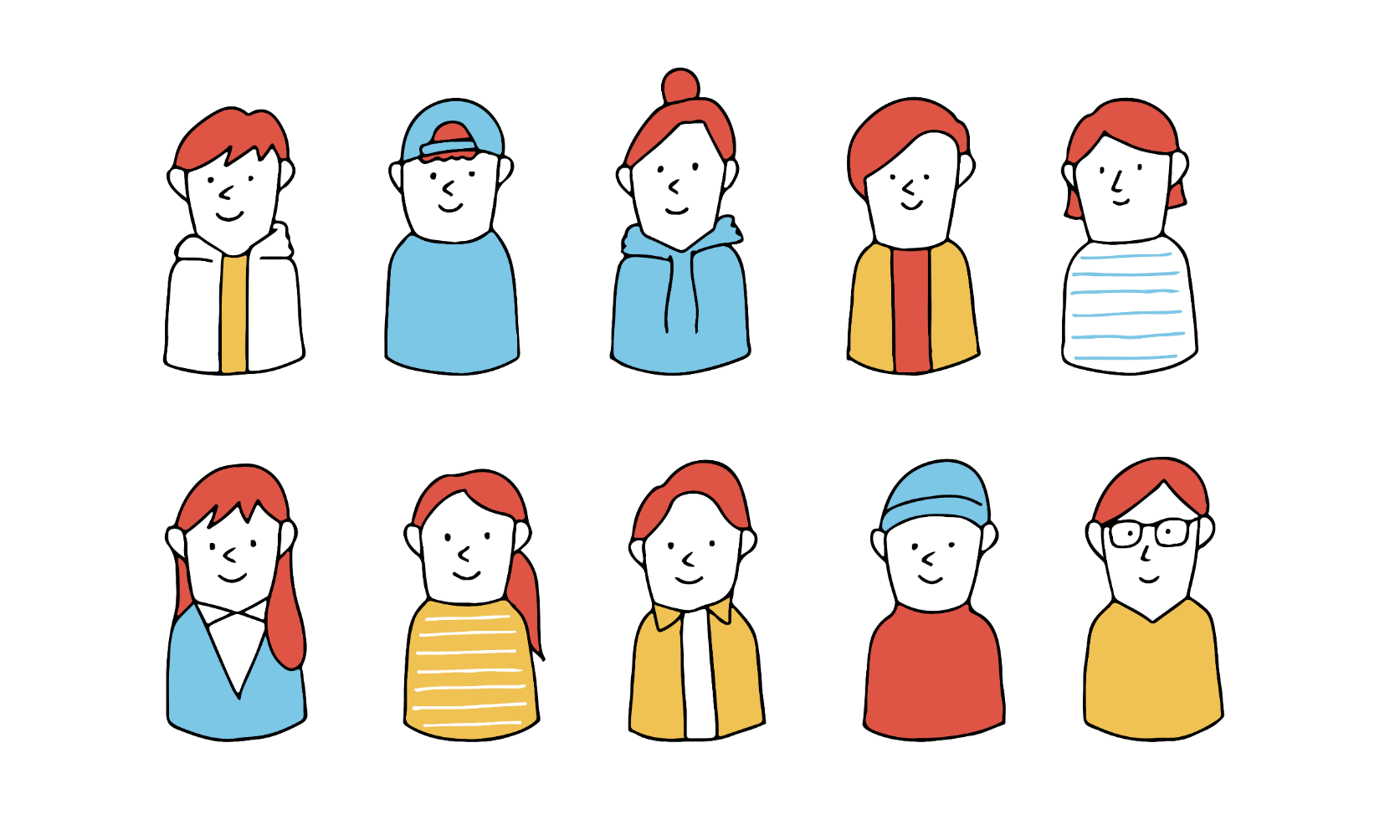 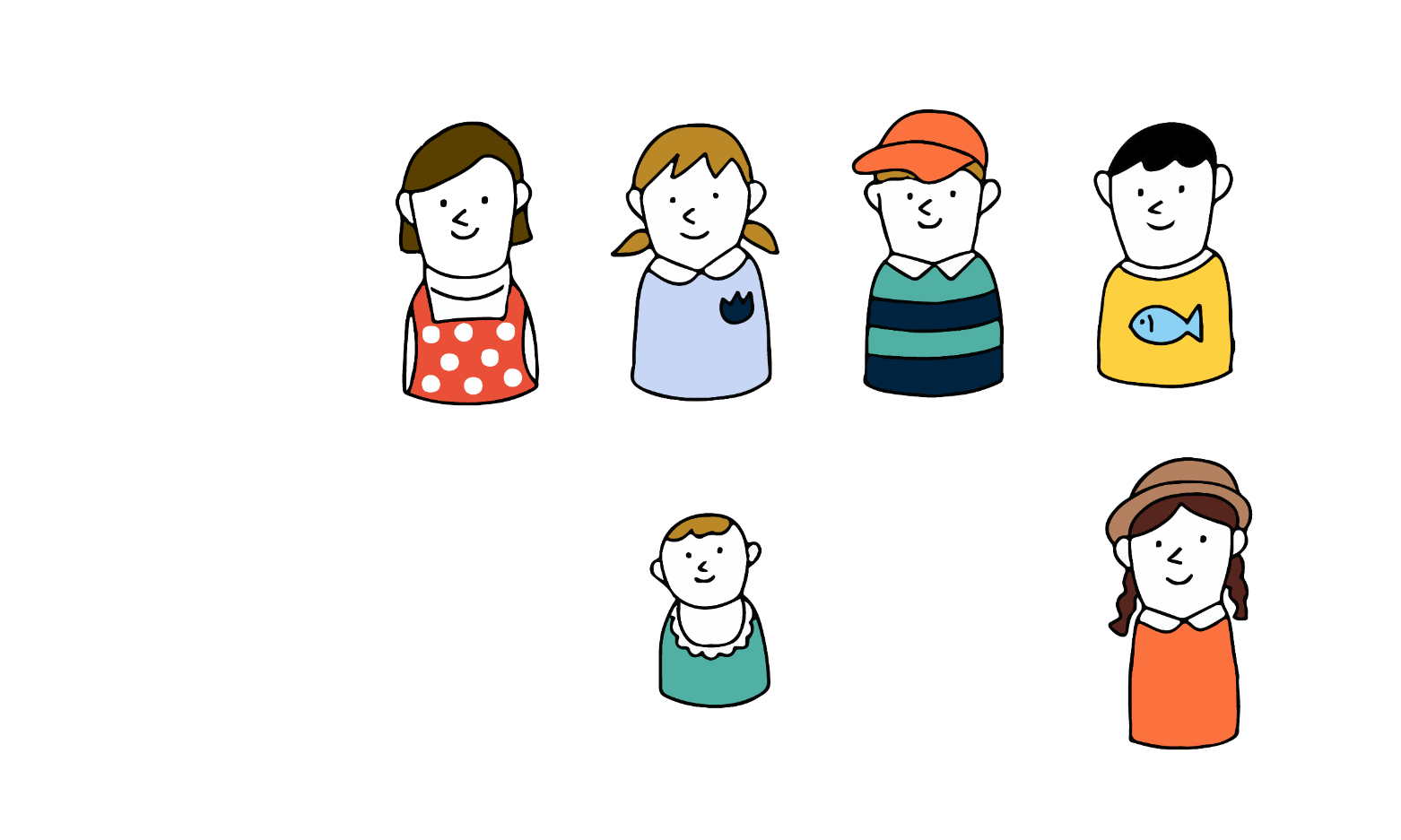 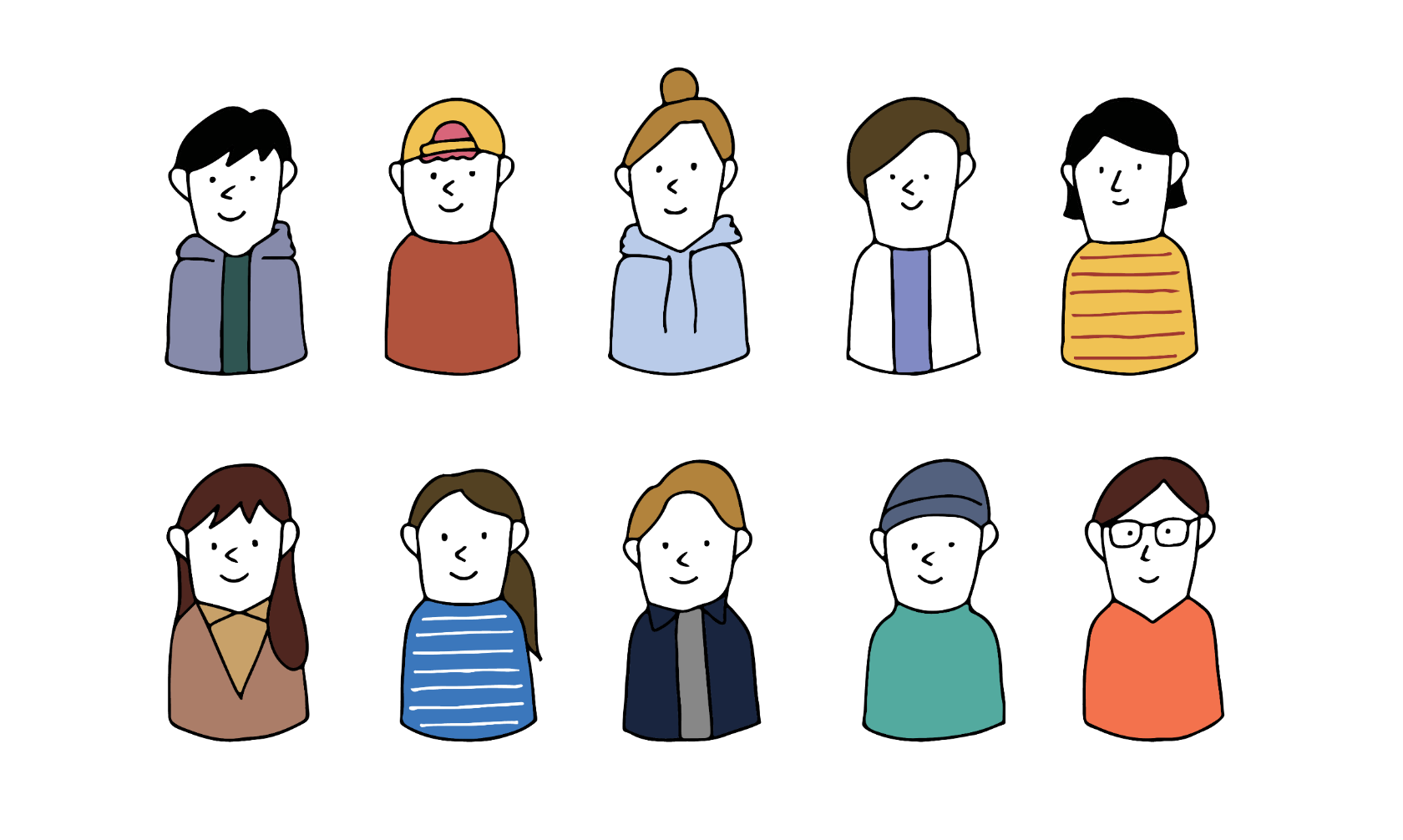 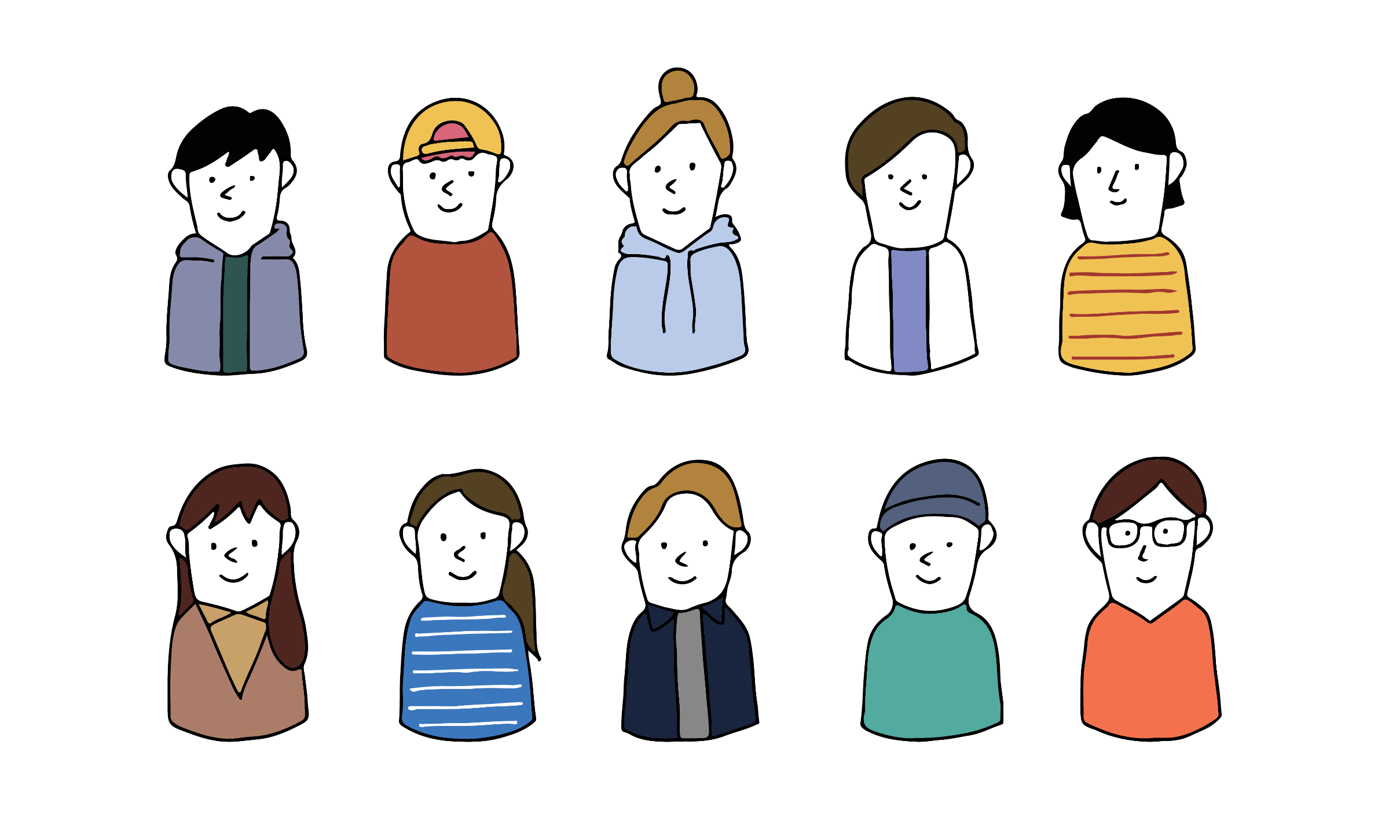 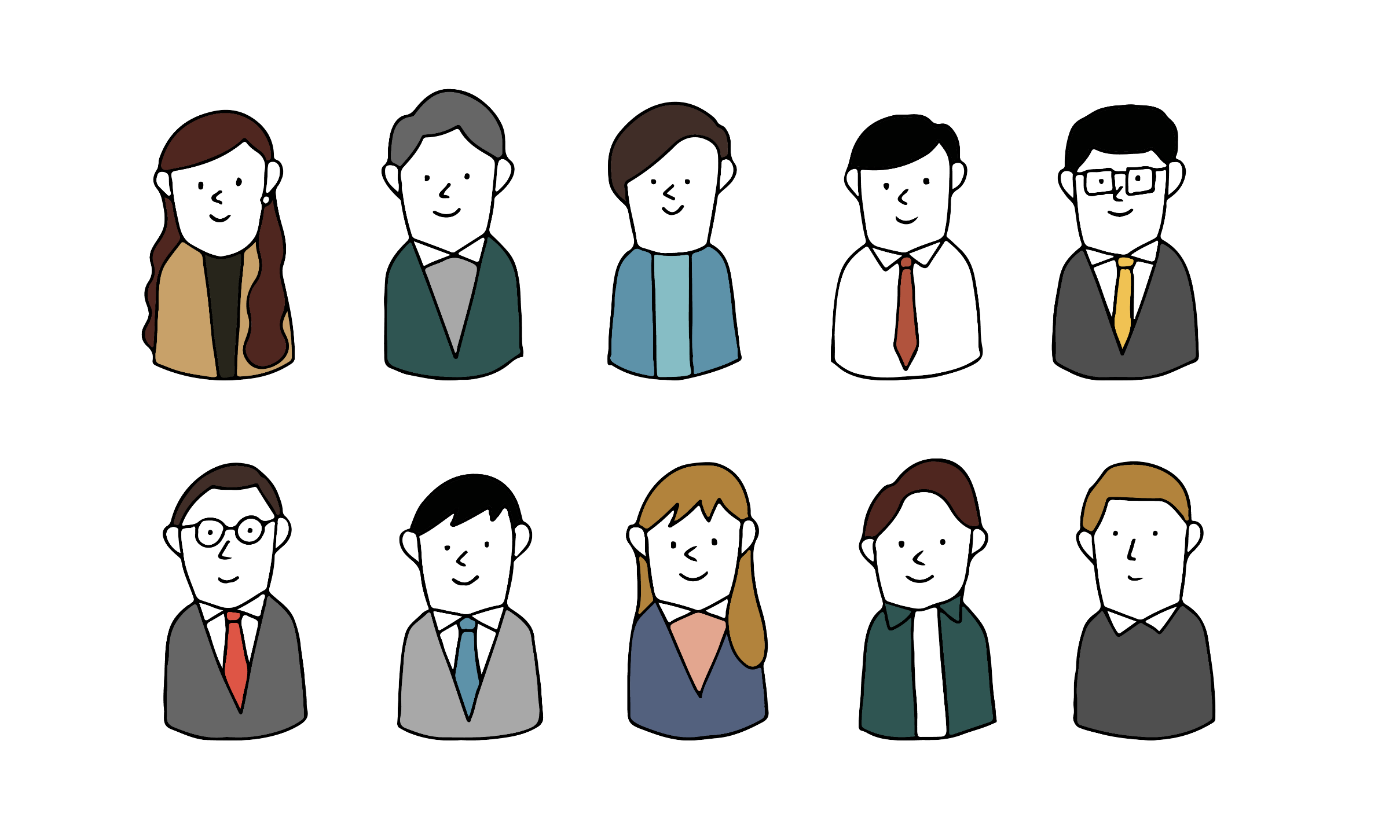 Klassekammerater
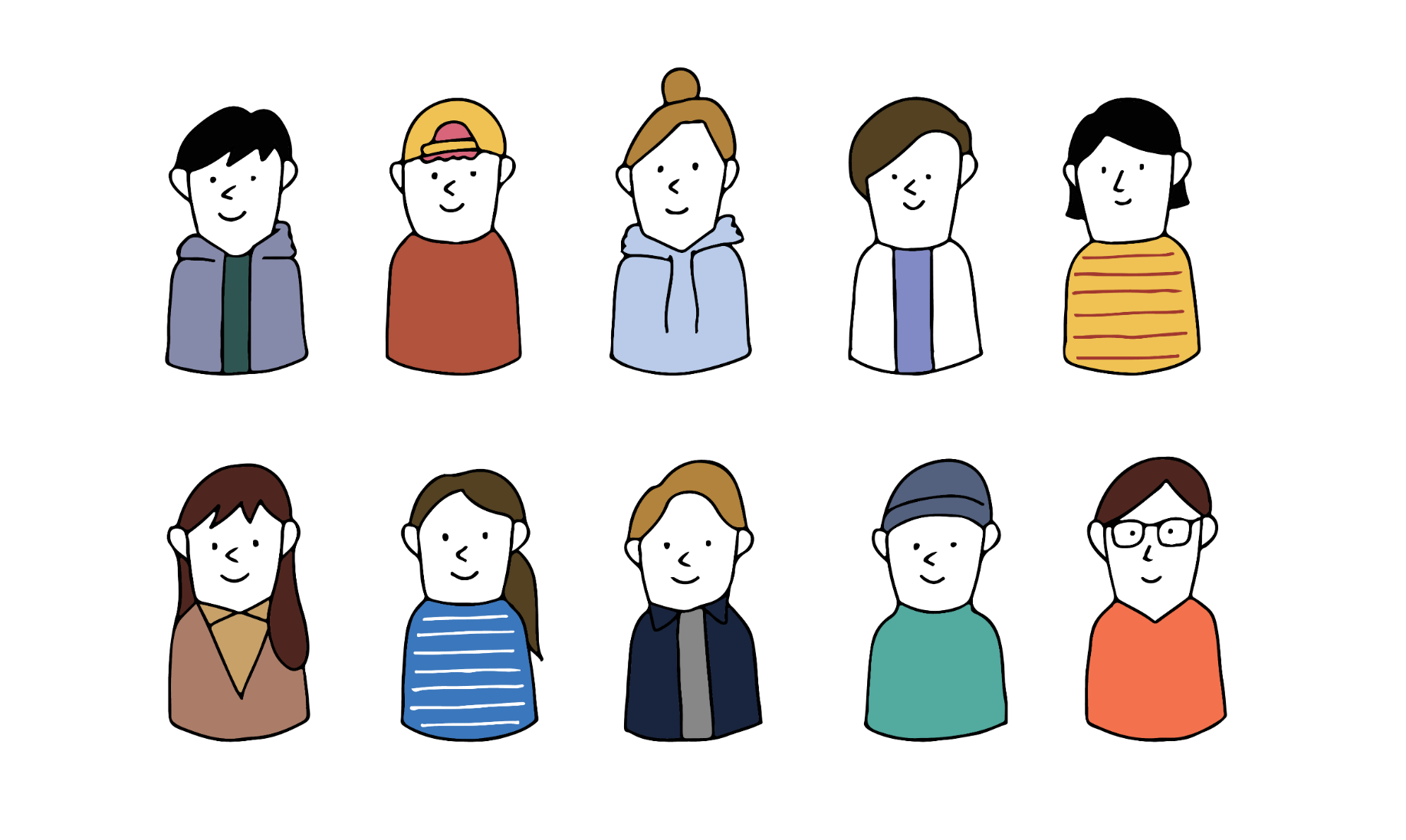 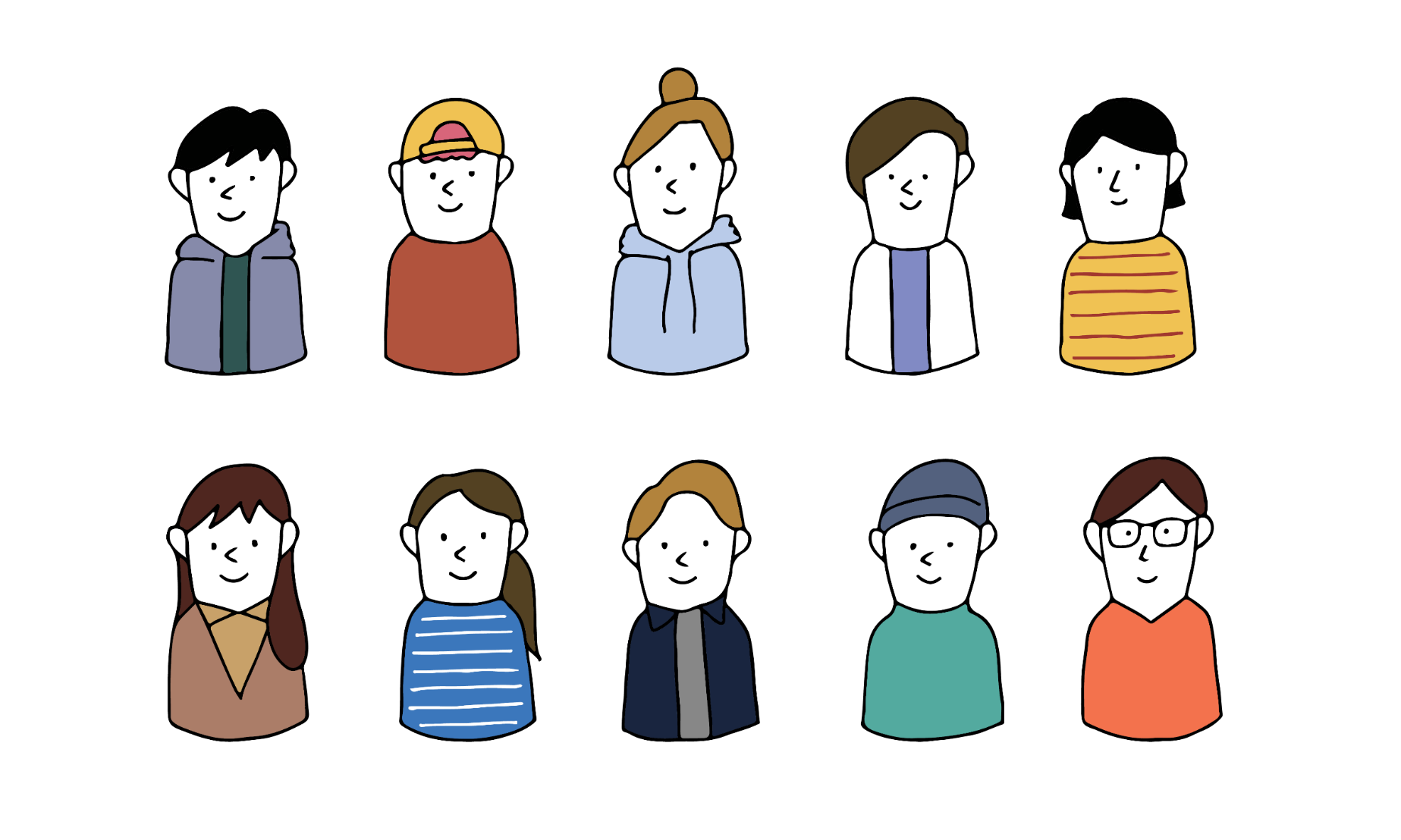 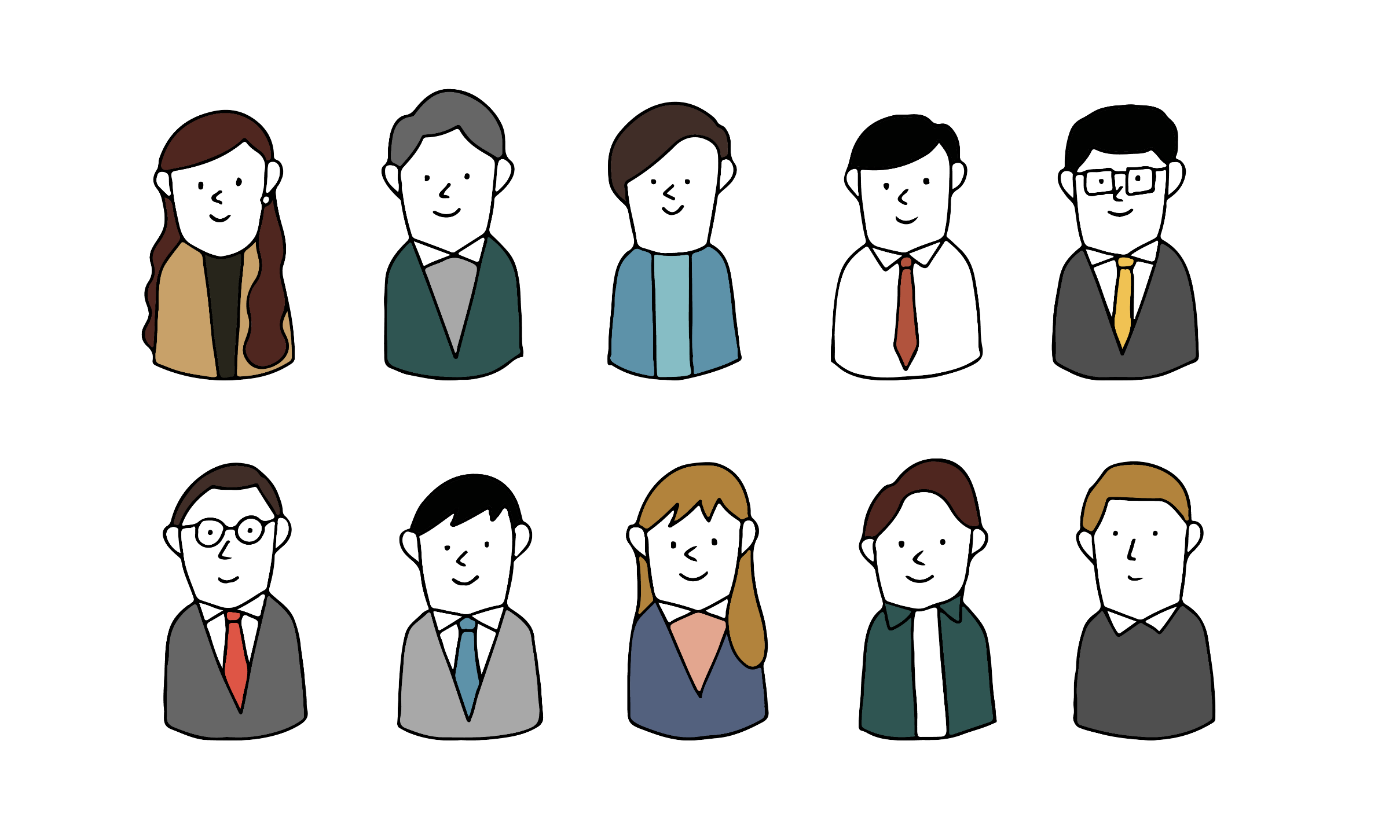 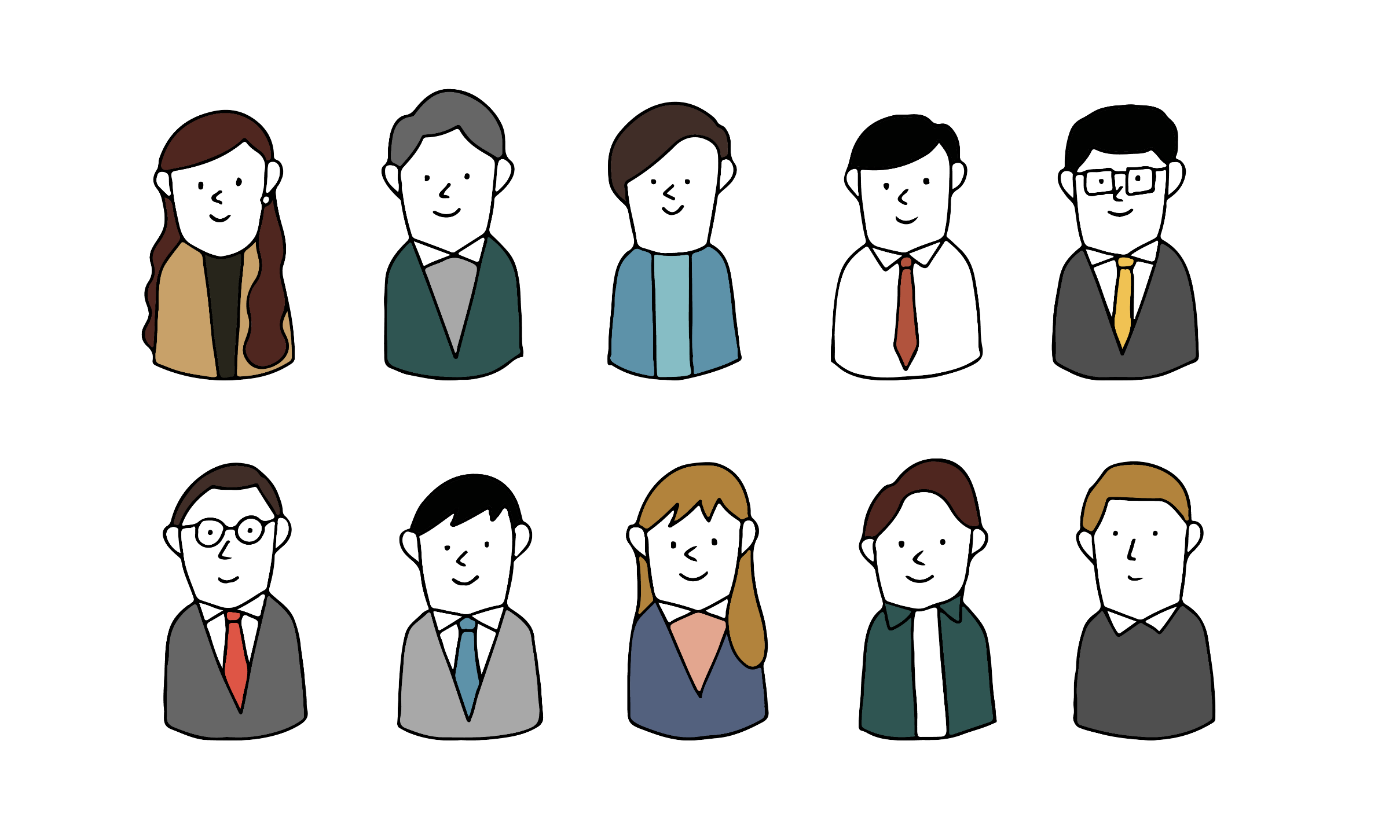 PPR-psykolog
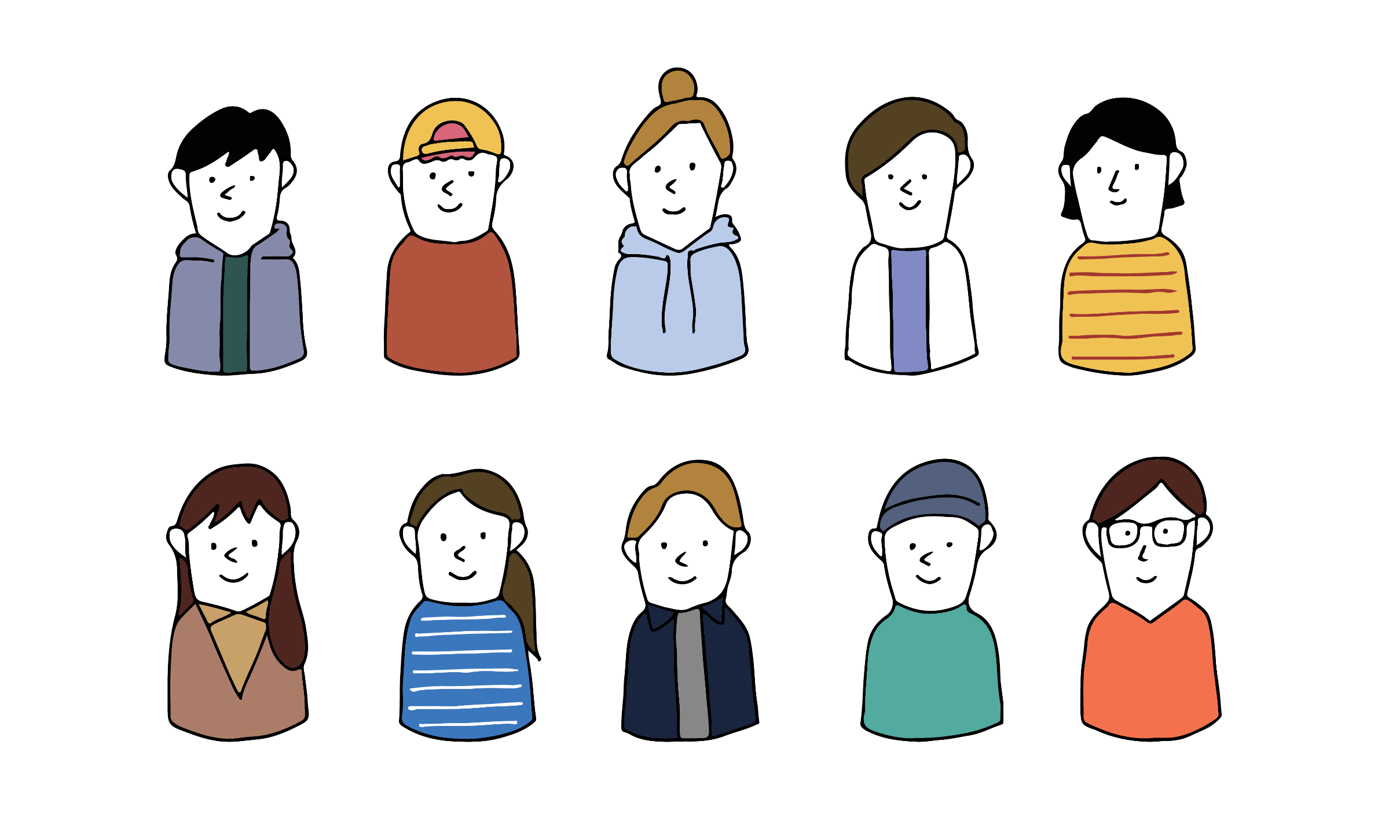 Fodbold-kammerater
VISO- specialist
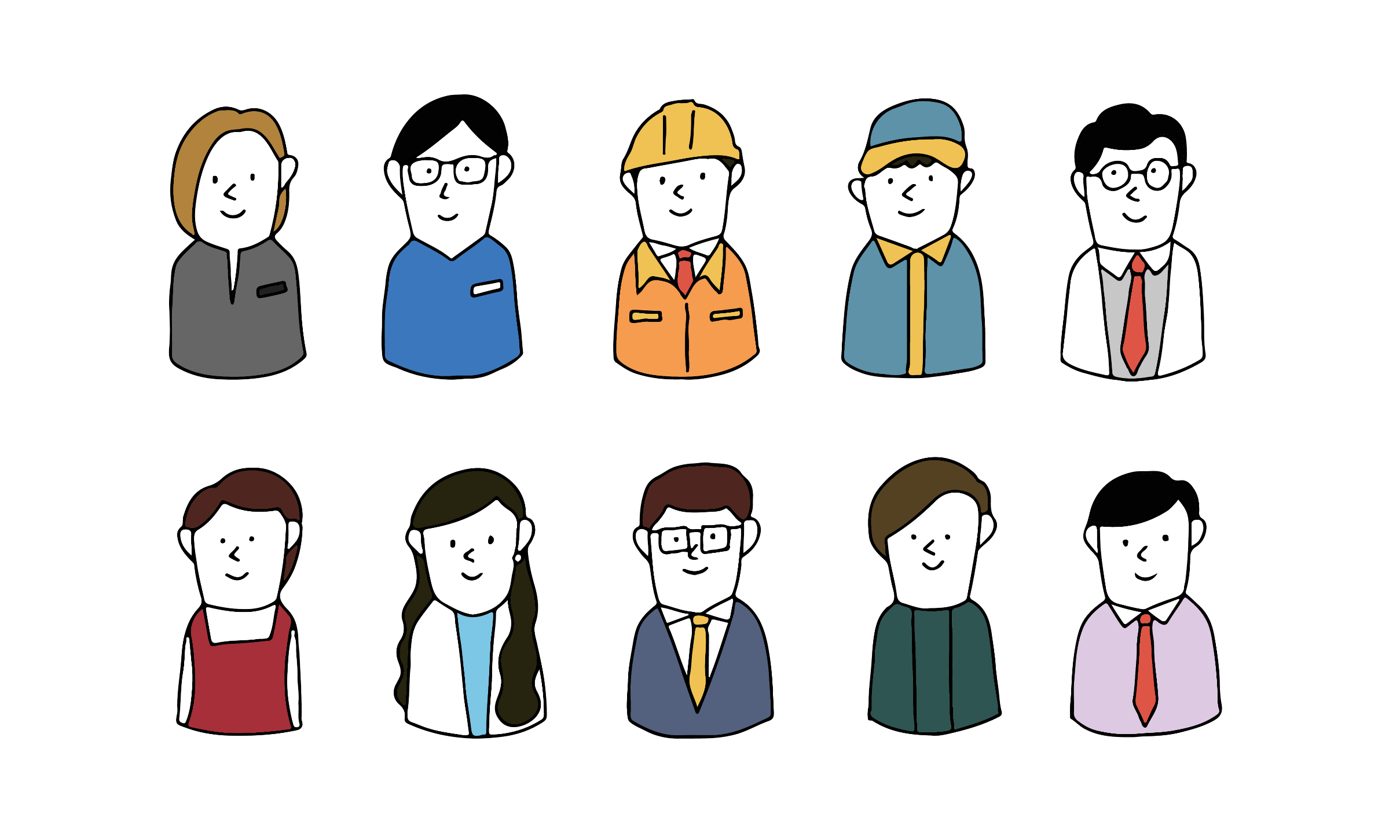 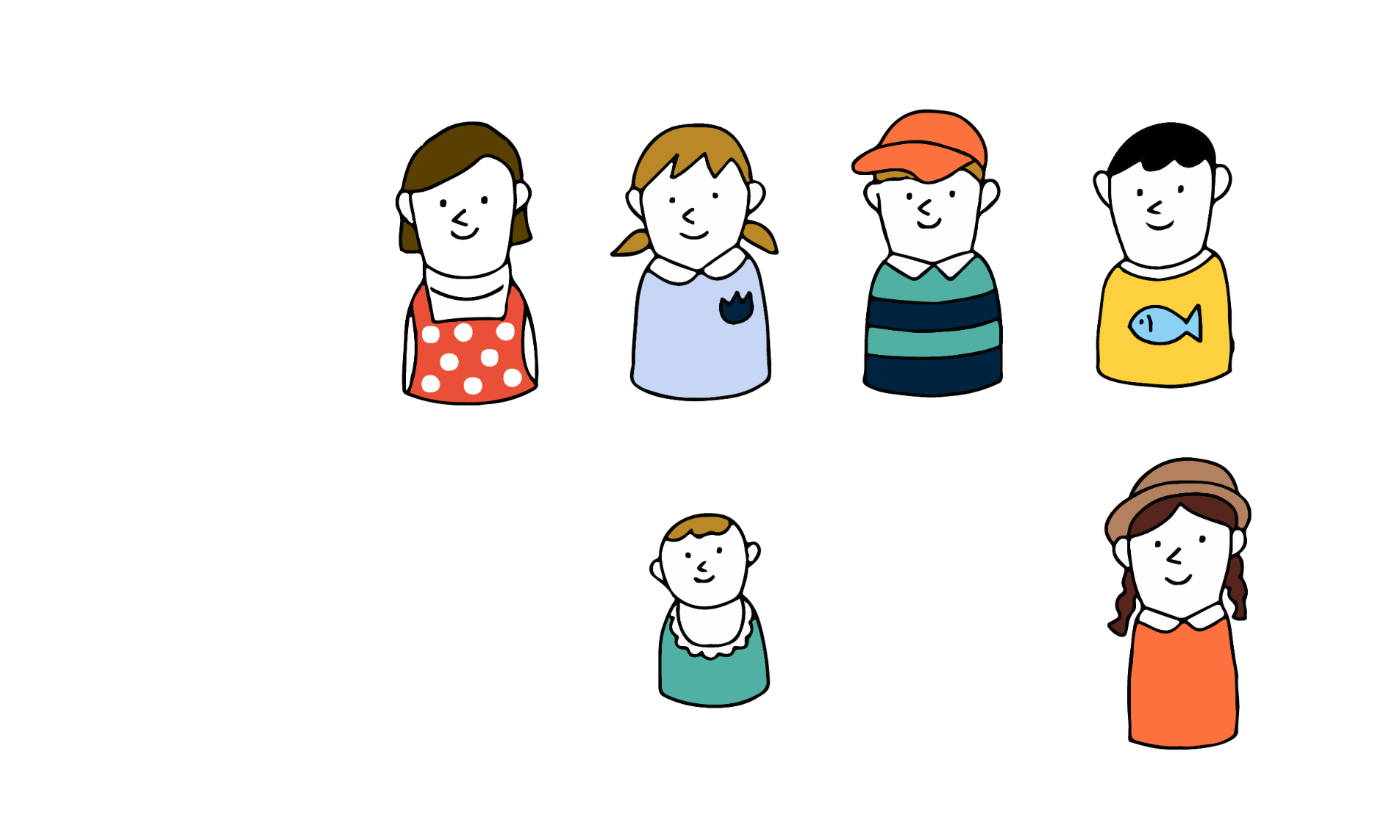 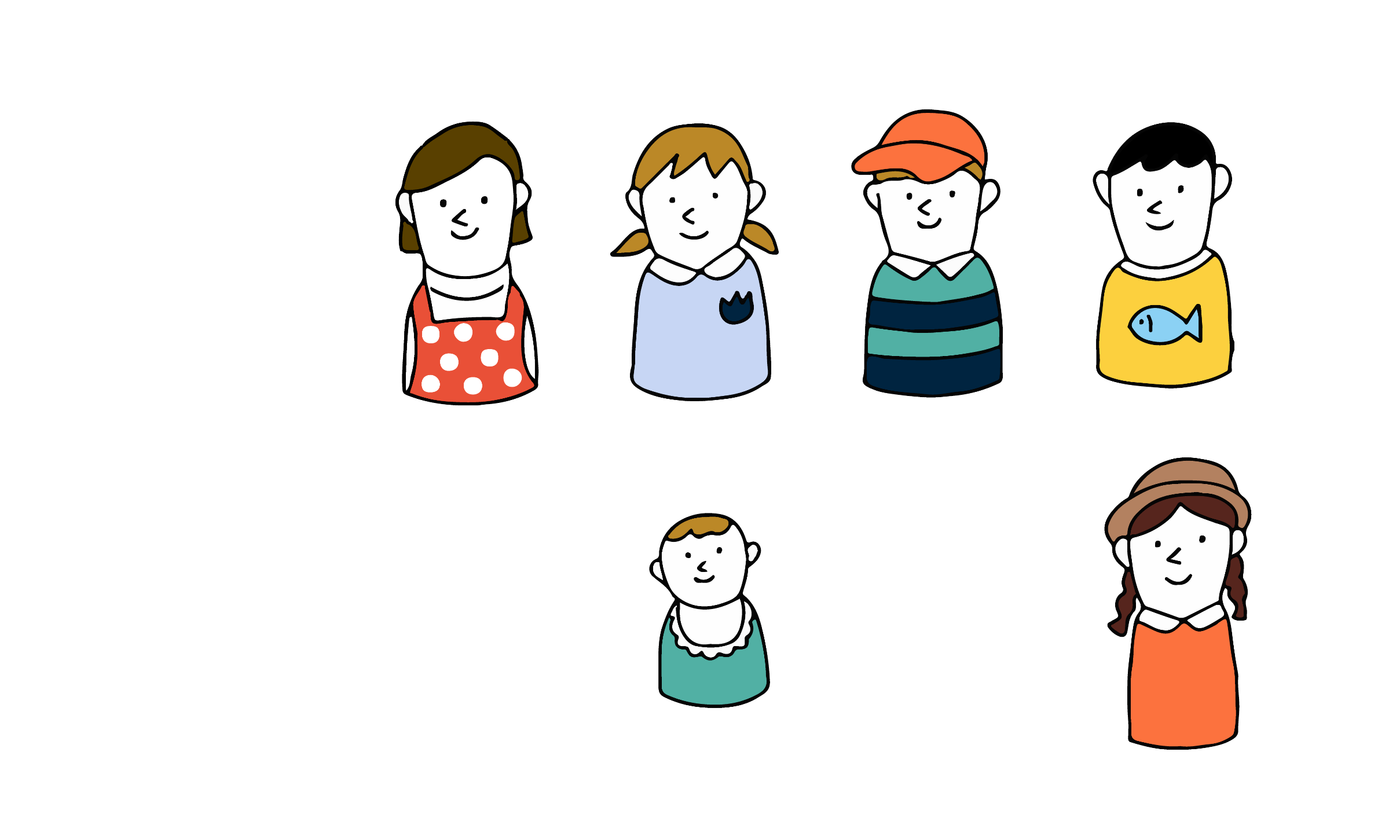 Barn
Forældre
Socialrådgiver
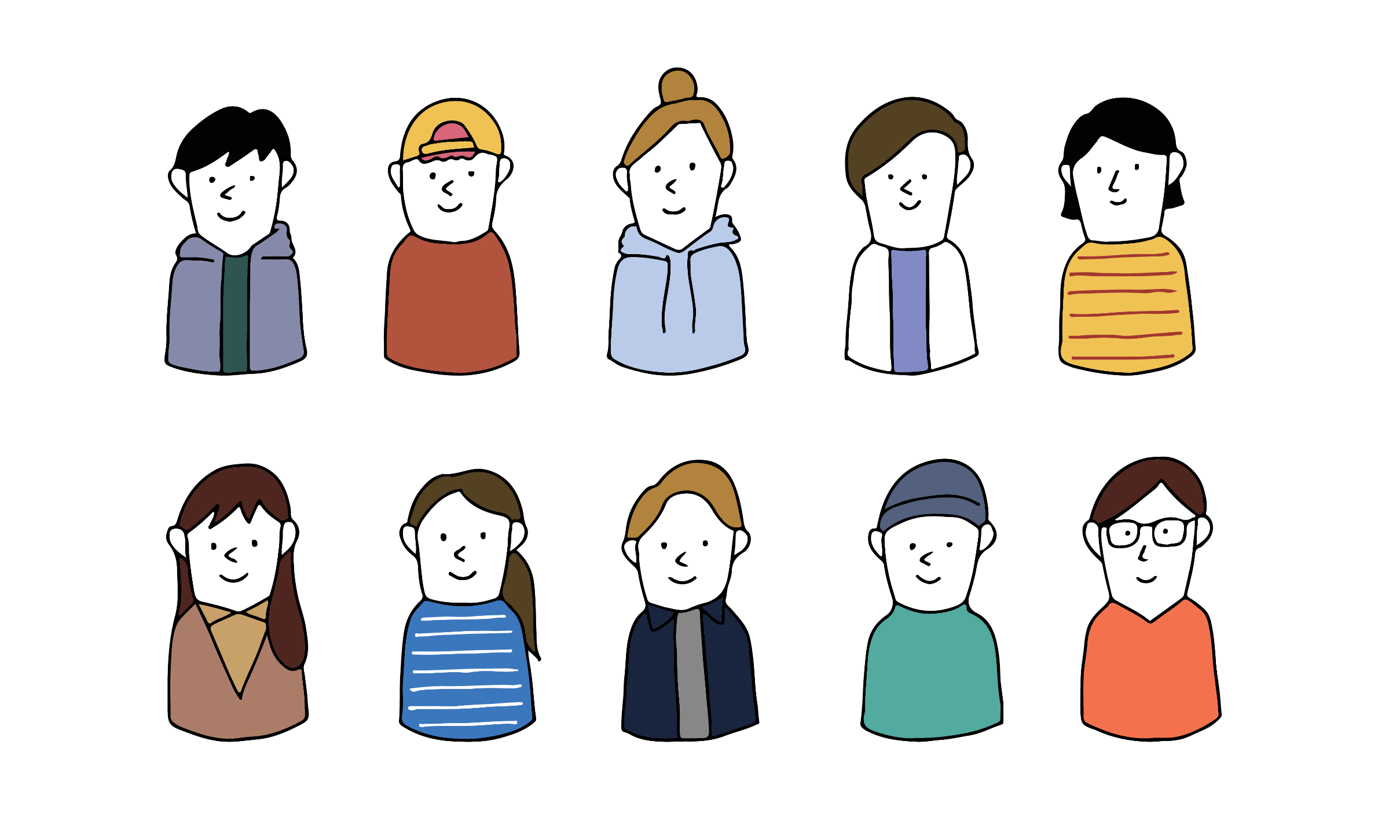 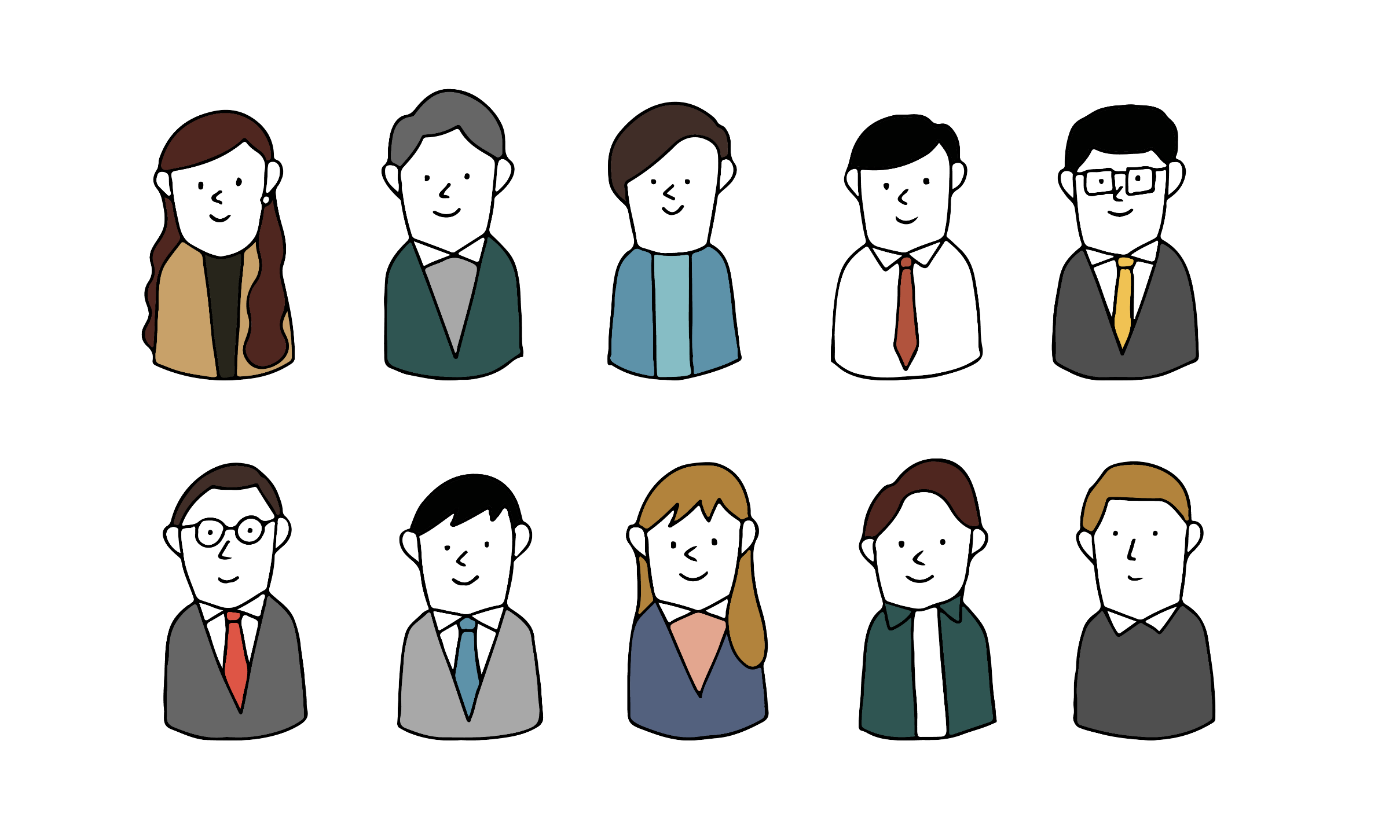 Søskende
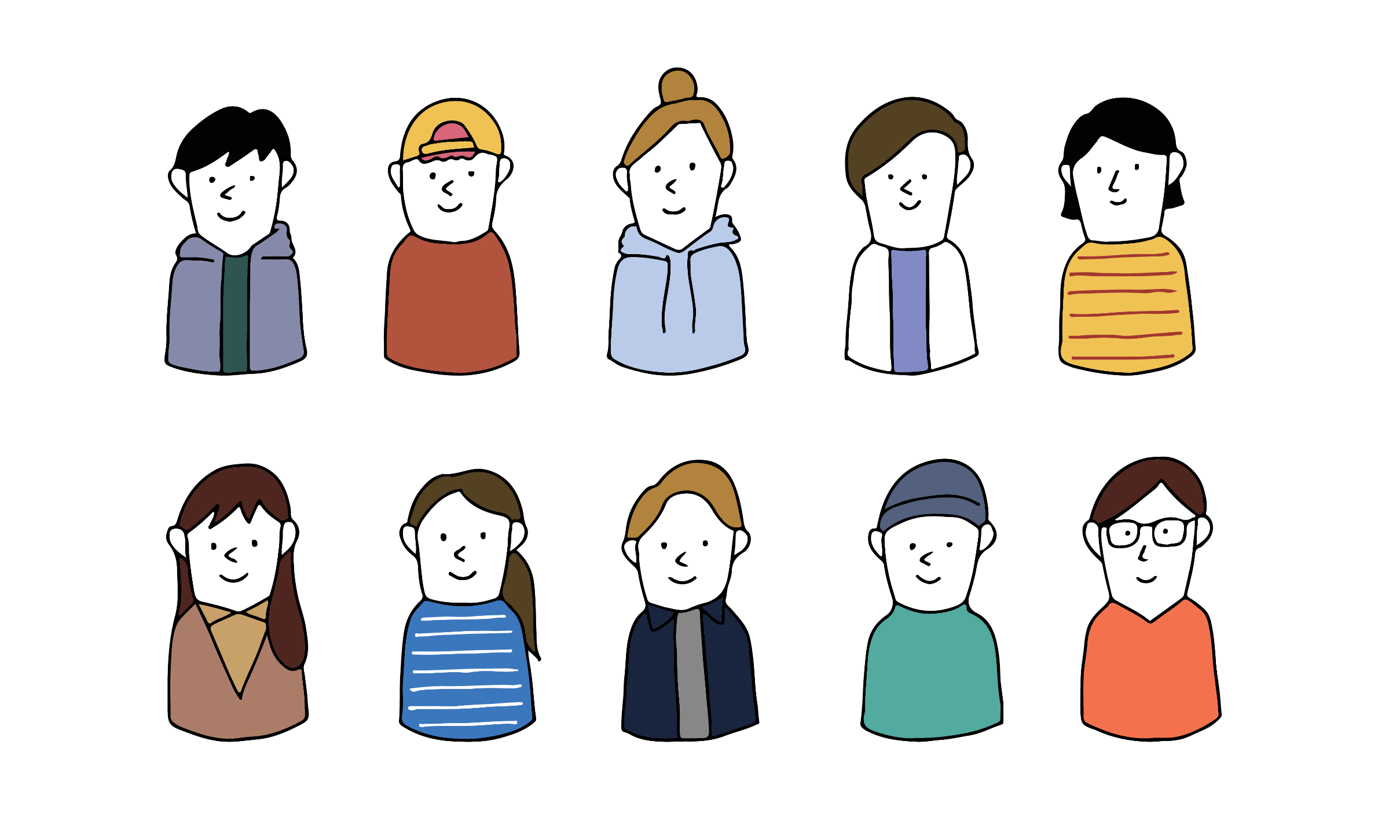 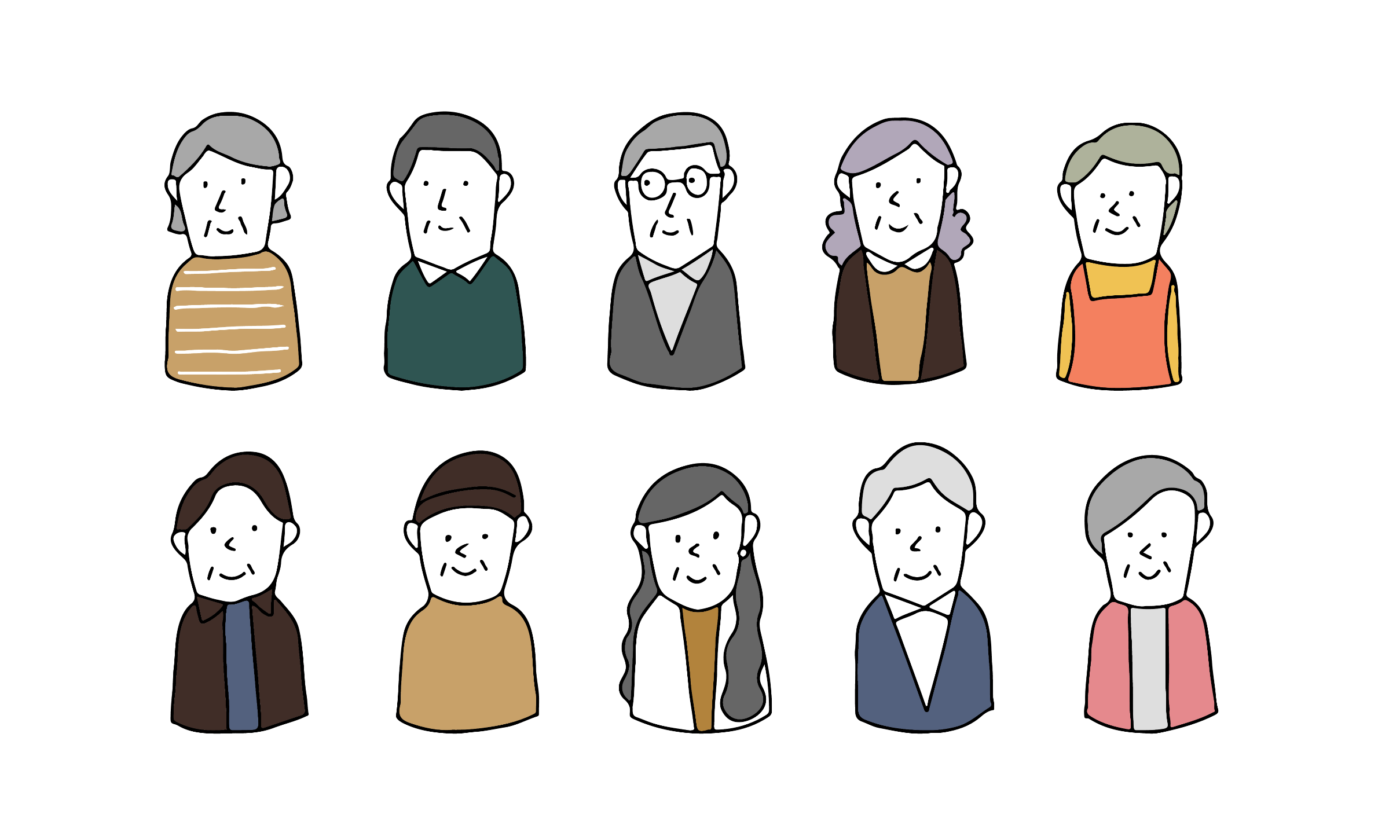 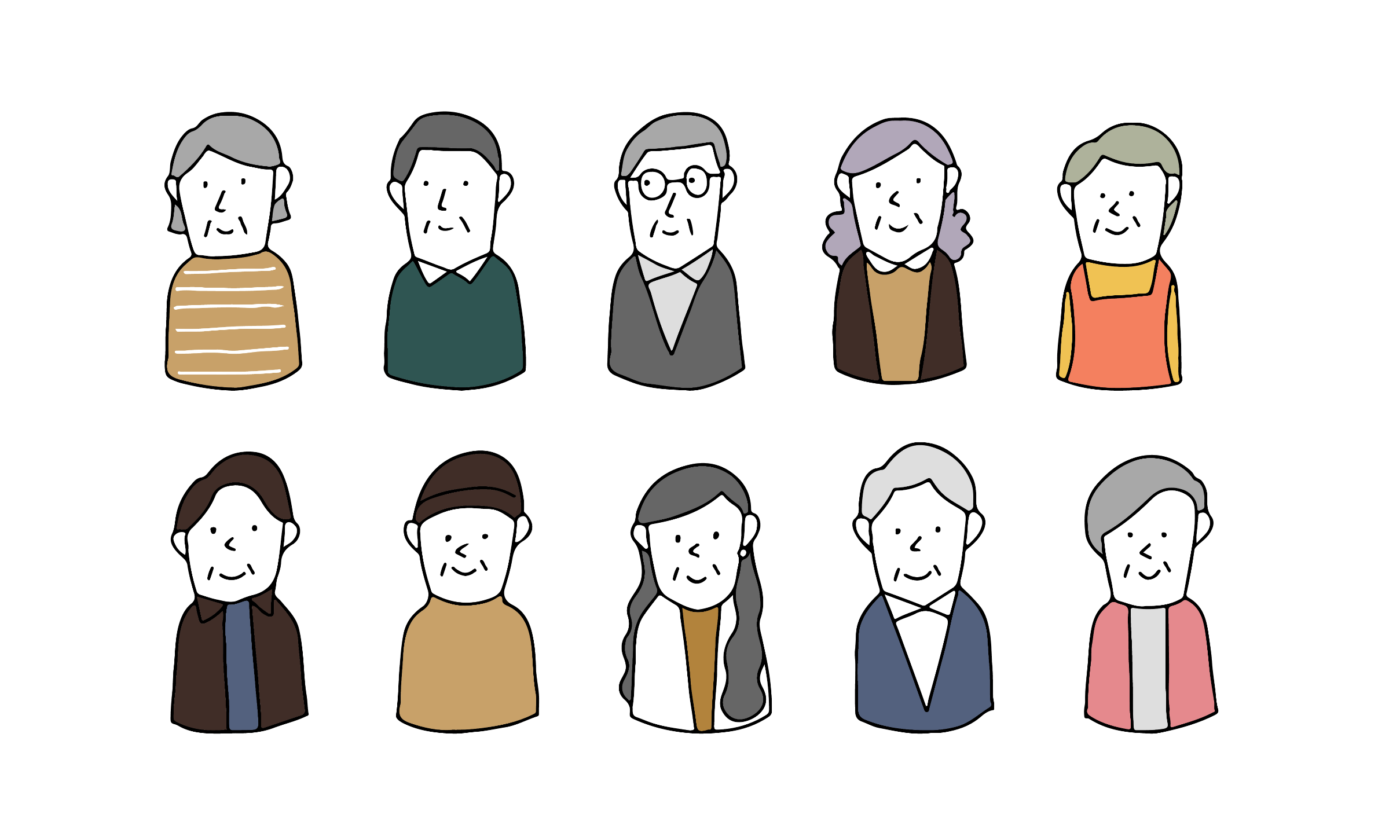 Bedste ven
BUA
UU-vejleder
Bedsteforældre, onkler og tanter